Aan de slag!Toepassingen van VIPLive Samenwerken
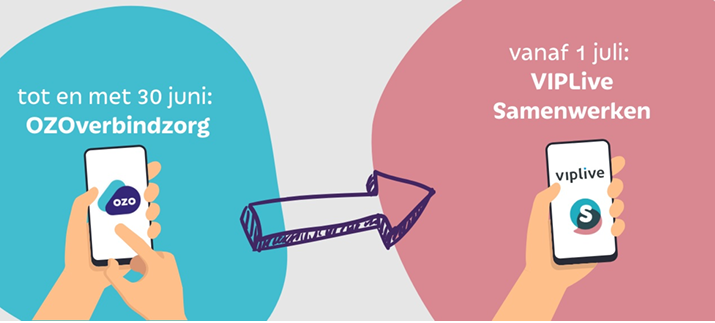 Versie: Juni 2025
Leren door te doen
Als zorgprofessional in Utrecht stad ga je binnenkort werken met VIPLive Samenwerken en ben je op zoek naar een leuke en praktijkgerichte manier om kennis te maken met het samenwerkingsplatform én dit direct in de praktijk te gaan toepassen. Zo leer je natuurlijk ook het beste: door te doen!

Ter ondersteuning kan je informatie vinden op de website van Sterkz.org en de webinar terugkijken.

Over dit document
Aan de hand van een aantal voorbeeldsituaties in dit document ga jij aan de slag met toepassingsopdrachten in jouw eigen VIPLive omgeving. Zo leer jij stap voor stap hoe je bijvoorbeeld je profiel instelt, berichten stuurt en thuismetingen verwerkt.
Legenda
In dit document vindt je een aantal praktijktoepassingen waarmee je met jouw eigen VIPLive omgeving kan gaan oefenen.

Elke casus is als volgt opgebouwd: 
Situatieschets: op de eerste pagina van elke praktijktoepassing wordt de situatie beschreven waar de opdrachten aan gekoppeld zijn.
Opdrachten: de opdrachten en/of vragen behorende bij de situatiebeschrijving.
Antwoorden & Toelichting: aansluitend kom je op de pagina waarop de antwoorden (of de manier waarop je tot je antwoord kan komen) te vinden is. Deze pagina bekijk je natuurlijk pas wanneer je de opdracht eerst zelf doorlopen hebt.

Succes en veel (leer)plezier!
OverzichtKlik op onderstaande blokken om direct door te gaan naar een praktijktoepassing
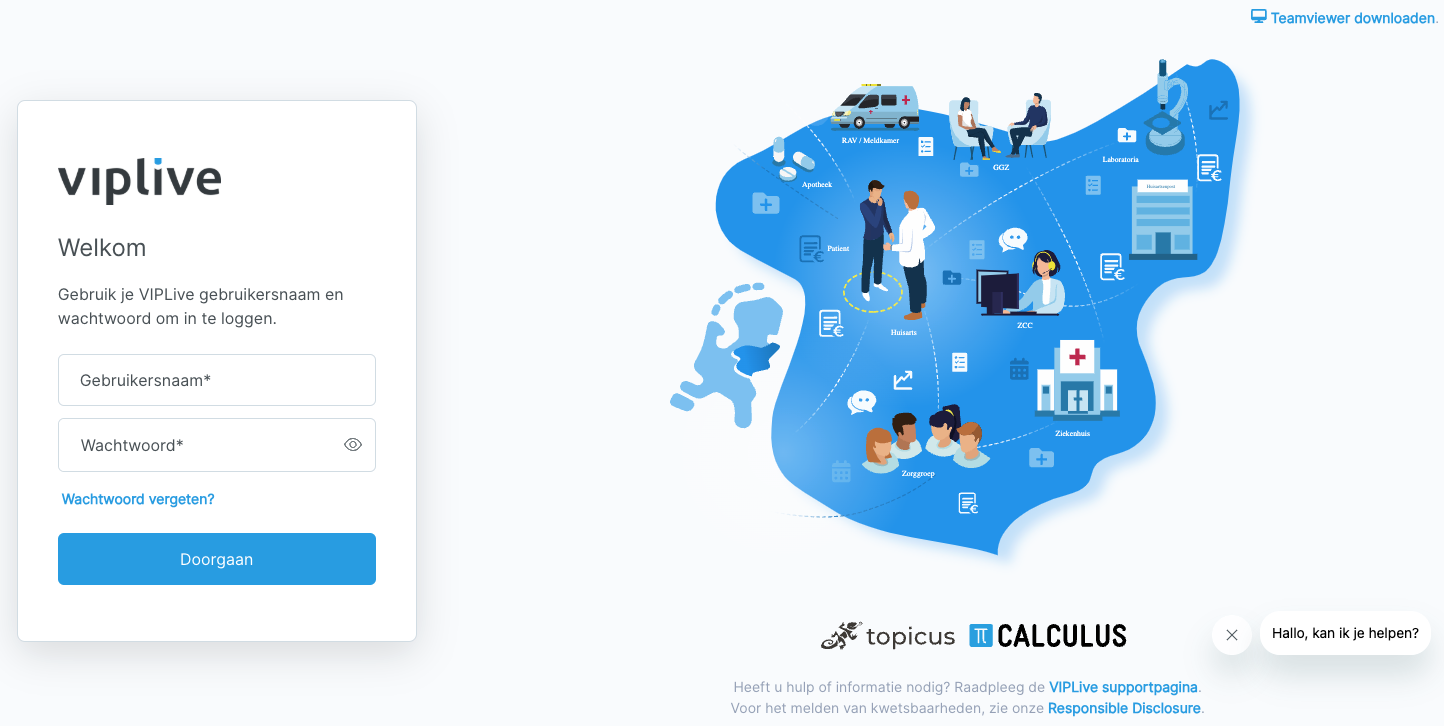 IntroductieStarten als nieuwe VIPLive-gebruiker
[Speaker Notes: Introductie]
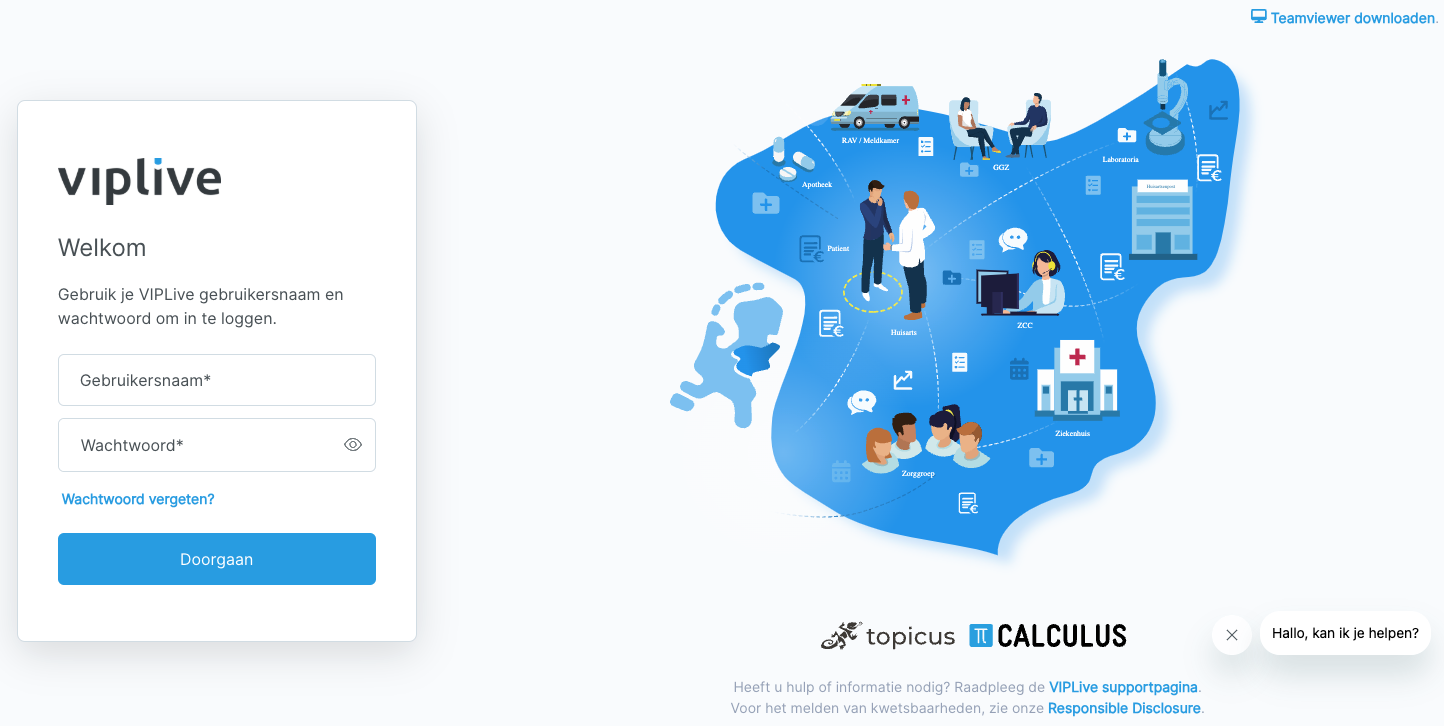 IntroductieSituatieschets
Het is 1 juli en jullie organisatie is net officieel gestart met het in gebruik nemen van VIPLive. Je krijgt via de contactpersoon binnen jouw organisatie een VIPLive-uitnodiging binnen in de mail. 

Je accepteert de uitnodiging in de mail en komt terecht op het inlogscherm.
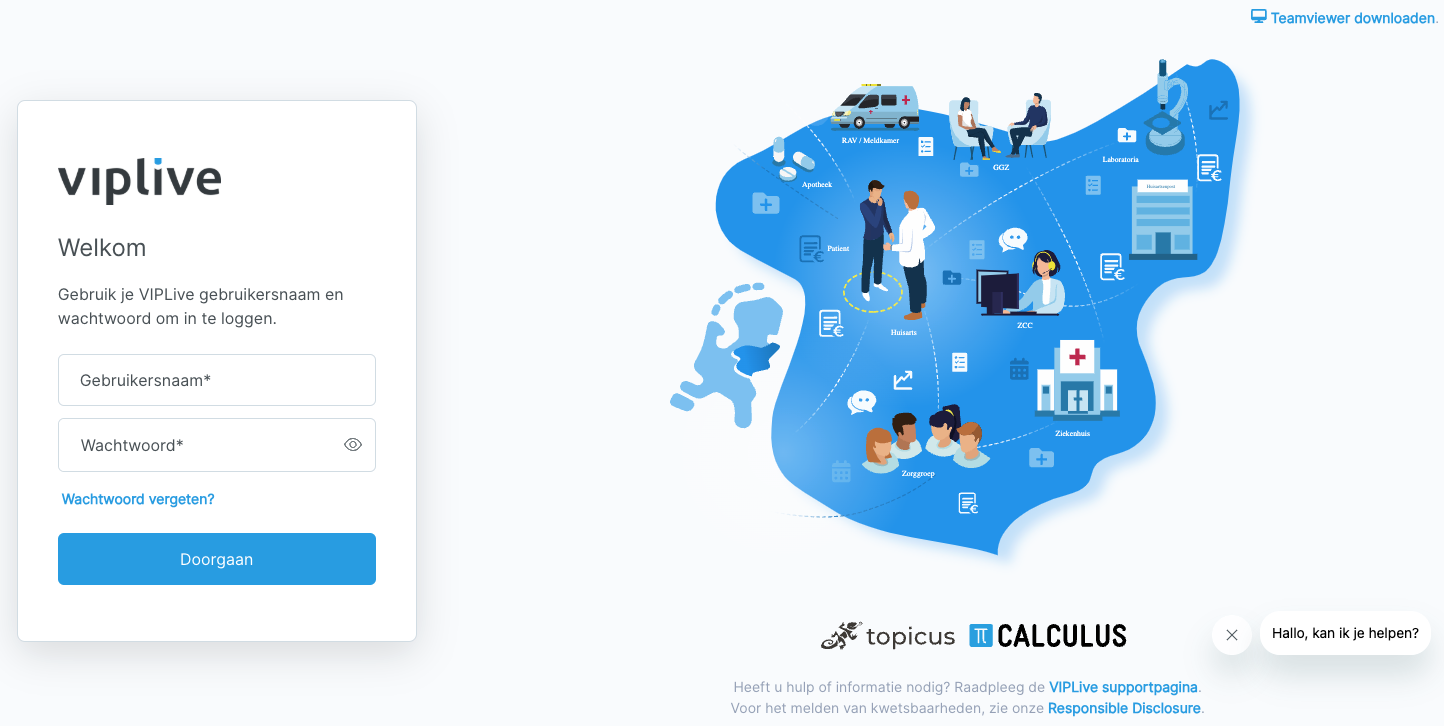 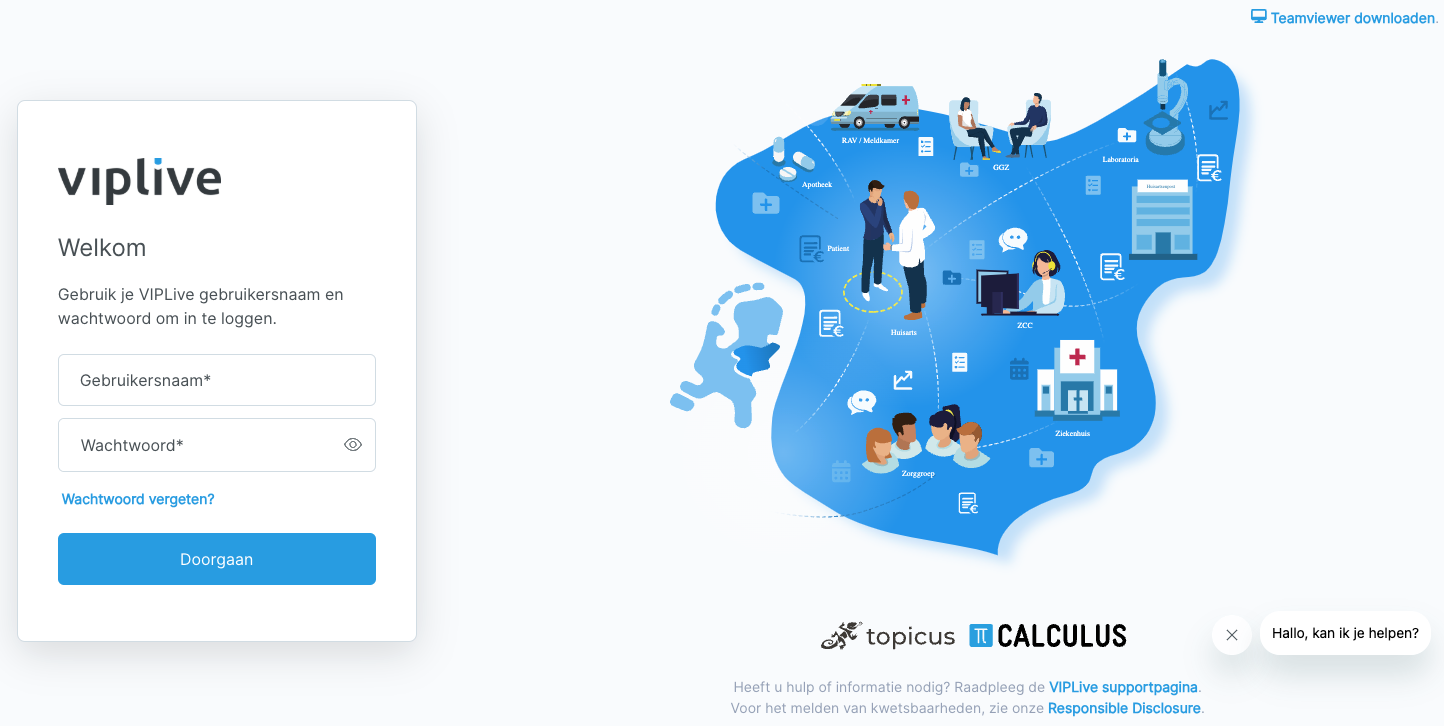 IntroductieOpdrachten
Log in bij VIPLive

Stel 2FA (tweefactor authenticatie in)

Stel je profiel in

Stel in dat andere professionals jou berichten kunnen sturen in VIPLive

Download de VIPLive app
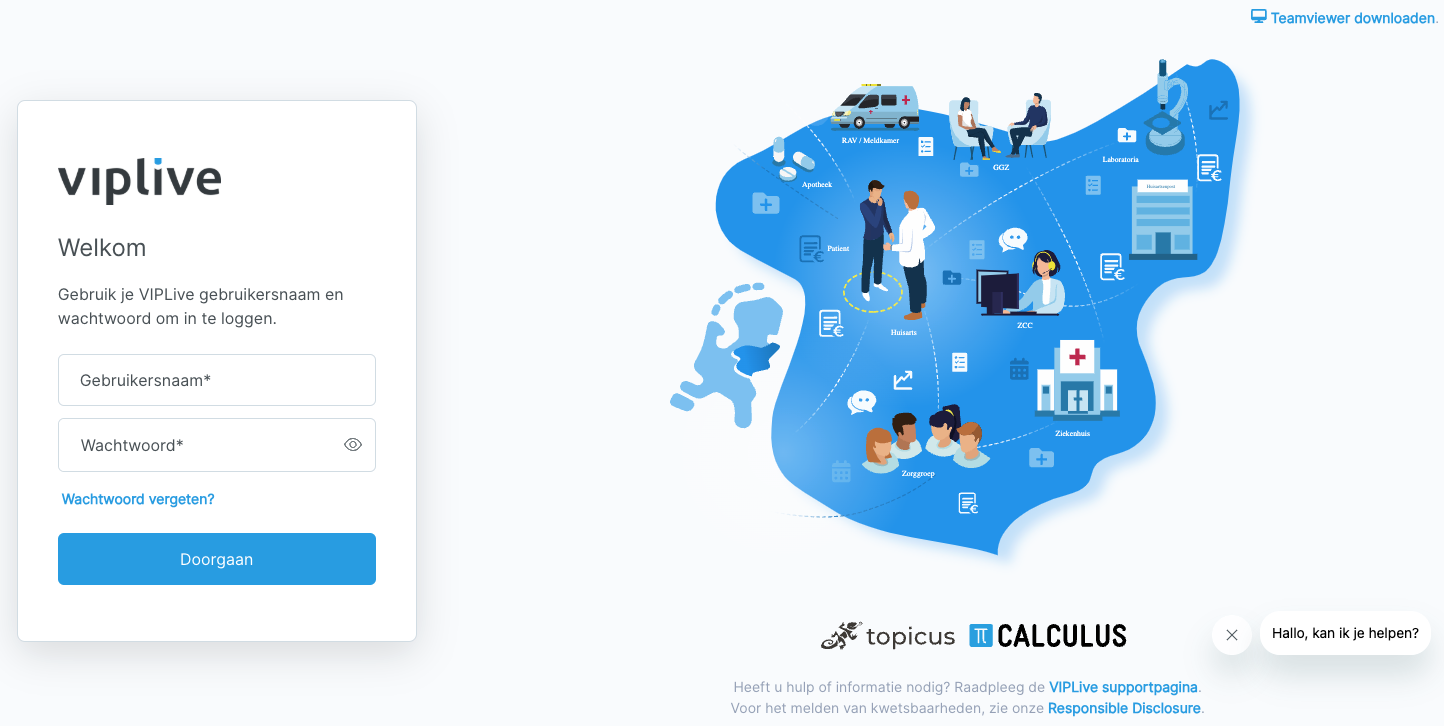 IntroductieAntwoorden & Toelichting
1) Je logt in door naar deze website te gaan: https://platform.viplive.nl/#/login. Inloggen kan met elke browser behalve met Internet Explorer.

Volg de instructie “Inloggen in VIPLive via de website”.

2) Beveiliging is natuurlijk van groot belang wanneer het gaat om patiëntinformatie. Eén van de beveiligingsmaatregelen in VIPLive is inloggen met Tweefactor Authenticatie, waarbij je naast je gebruikersnaam en wachtwoord, ook een controlecode dient in te voeren. Bij de eerste keer inloggen in VIPLive, stel je direct 2FA in via een Authenticator-app. Wil je later de 2FA methode wijzigen, dan doe je dit op je profielpagina.

Volg de instructie “2FA instellen via het profiel”.
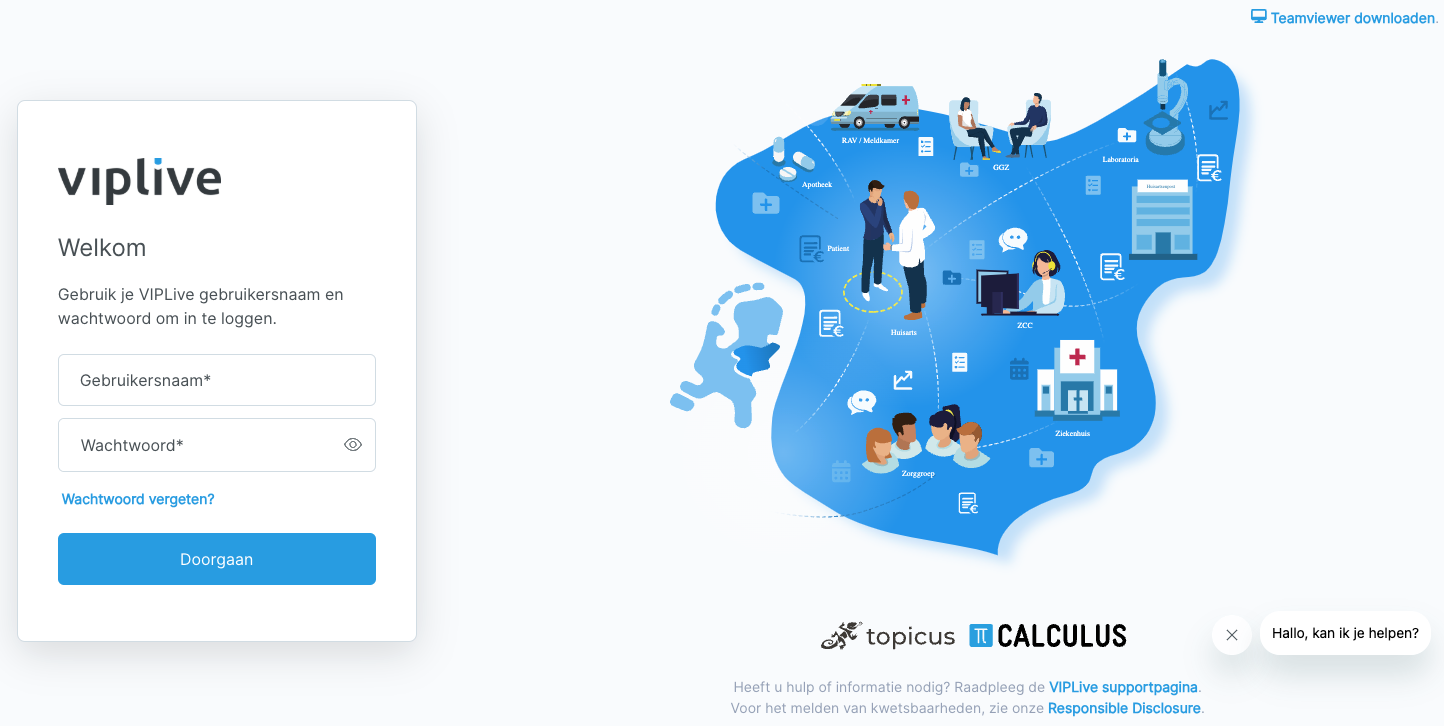 IntroductieAntwoorden & Toelichting
3 & 4) Het goed instellen van je profiel is de basis van een goede samenwerking in VIPLive. Je maakt jezelf vindbaar voor andere professionals door de juiste zaken in te stellen. Hiervoor is het van belang dat jouw naam en functie goed zijn ingesteld; je de ander toestaat gesprekken met jou te starten; jouw werkdagen en afwezigheid in te voeren en de notificaties goed in te stellen. Belangrijke punten om na te lopen zijn: 
Je contactgegevens
Gesprekken: de mogelijkheid voor andere professionals om gesprekken met jou te starten
Werkdagen
Afwezigheid en afwezigheidsmelding
Notificatie-instellingen, bijvoorbeeld een melding in je mail als er een bericht voor jou klaarstaat in VIPLive

Volg de instructie “Wijzigen van profielinstellingen”.
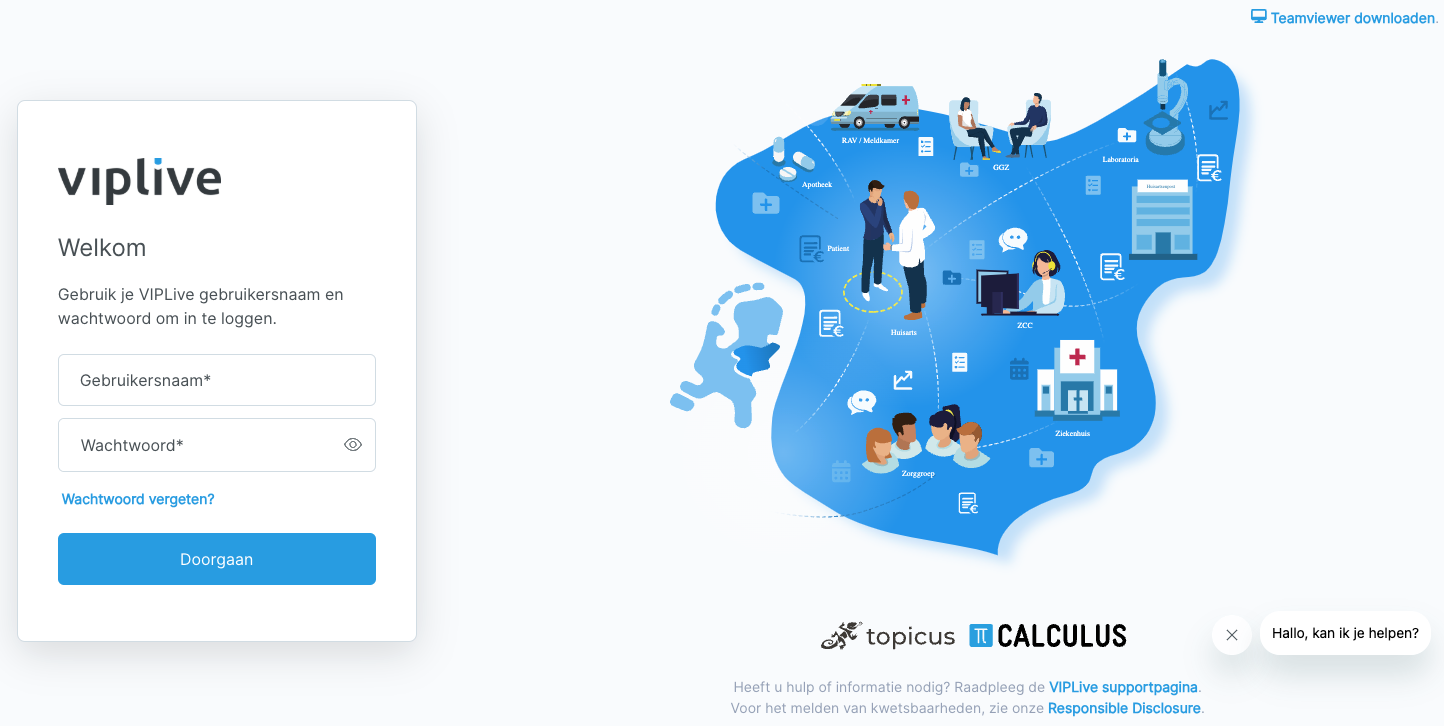 IntroductieAntwoorden & Toelichting
5) De VIPLive App kan gebruikt worden om het patiëntoverzicht in te kunnen zien op je telefoon en via de telefoon gesprekken met of over patiënten te kunnen bekijken en voeren.
Voor meer informatie over de mogelijkheden van de VIPLive App bekijk je de kennisvideo over de VIPLive App.

Je zoekt de app in de App Store of Play Store op ‘VIPLive’ en klik op ‘Download’ of ‘Installeren’. 

Volg de instructie “Downloaden van en inloggen op de VIPLive App”.
Patiënt-account aanmaken
[Speaker Notes: Registreren nieuwe patiënt]
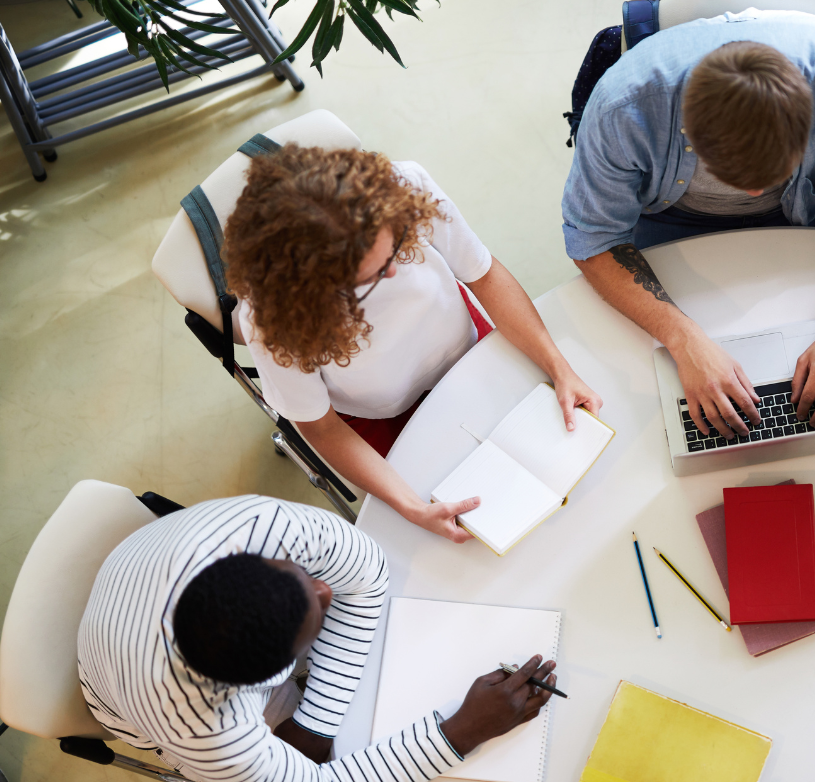 Patiënt-account aanmakenSituatieschets
Mevrouw El Bakri, 42 jaar, bezoekt haar huisarts in verband met aanhoudende vermoeidheid en gewrichtsklachten. Ze heeft een BMI van 38, wat valt binnen de categorie ernstig overgewicht (obesitas). In eerdere gesprekken is al besproken dat leefstijlverandering noodzakelijk is, maar mevrouw El Bakri vindt het moeilijk om de adviezen van verschillende zorgverleners vol te houden en raakt regelmatig het overzicht kwijt.

Ze is onder begeleiding van een diëtist, heeft enkele gesprekken gehad met een leefstijlcoach, en krijgt fysiotherapie voor het opbouwen van beweging. Tijdens het consult merkt de huisarts dat mevrouw gefrustreerd is: de adviezen van de verschillende zorgverleners sluiten soms niet goed op elkaar aan, en ze voelt zich alleen staan in haar traject.

De huisarts herkent dat de communicatie tussen de verschillende zorgverleners en de patiënt onvoldoende gestroomlijnd is. Hij bedenkt dat gebruik van VIPLive, een digitaal zorgplatform waarin alle betrokken zorgverleners kunnen communiceren, doelen vastleggen en voortgang monitoren, in dit geval heel passend zou zijn.
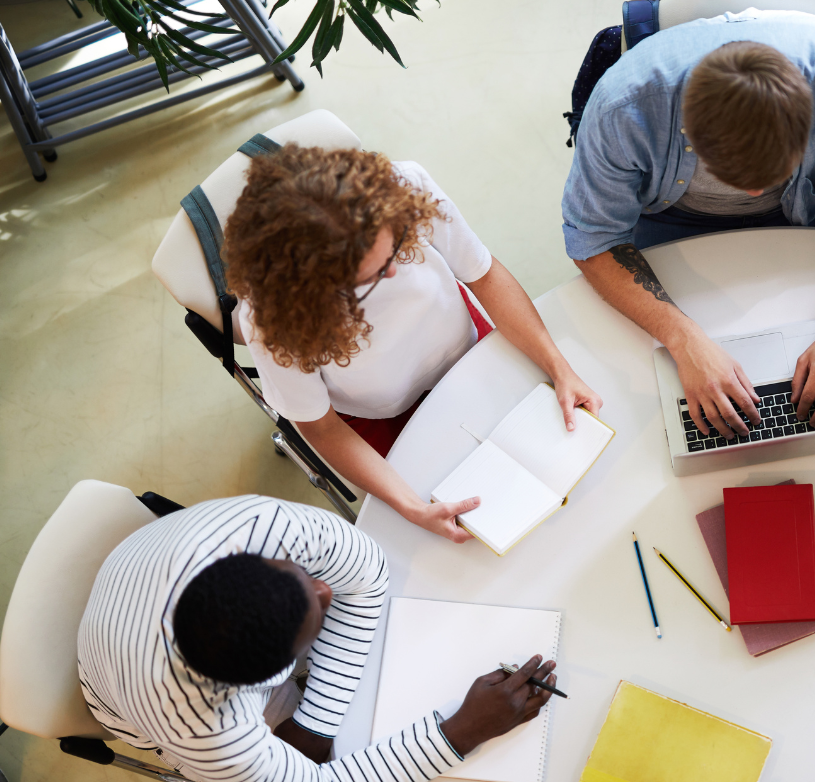 Patiënt-account aanmakenSituatieschets
De huisarts wil Mevrouw El Bakri vertellen over het online platform VIPLive. Dit platform staat echter niet bekend als VIPLive voor patiënten. Welke naam wordt gebruikt in de communicatie richting patiënt en mantelzorger?

Waar is informatie te vinden om aan Mevrouw El Bakri mee te geven over VIPLive?

Welke stap is nodig voordat Mevrouw El Bakri toegang kan worden gegeven aan VIPLive?

Kan elke professional in het zorgnetwerk voor een mevrouw El Bakri patiënt-account aanmaken in VIPLive?

Welke stappen doorloop je als medewerker van een huisartspraktijk om een nieuwe patiënt aan te maken?

Hoe zorg je ervoor dat de patiënt zelf ook kan inloggen?
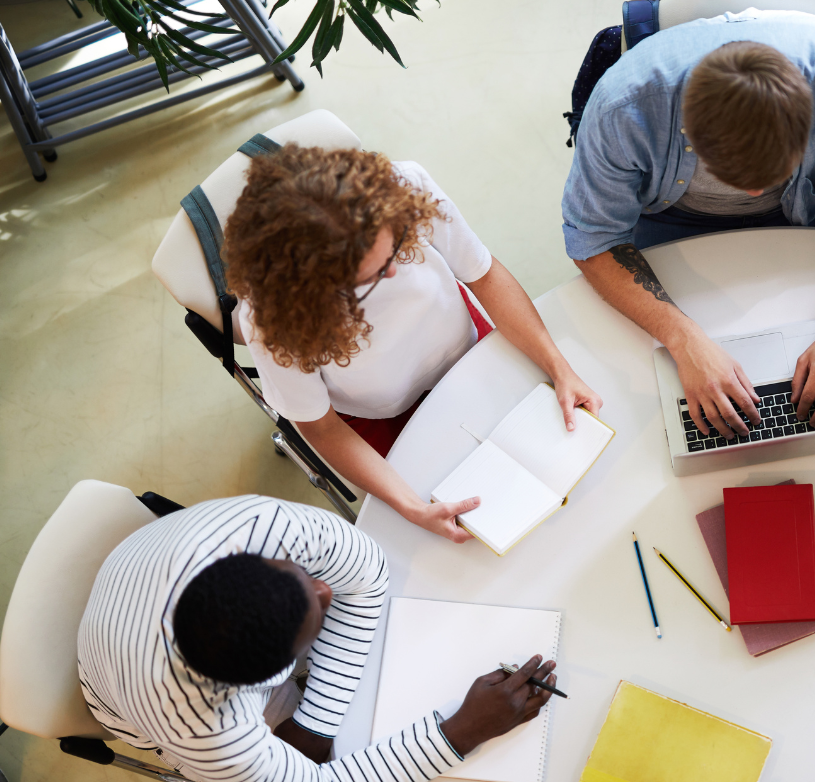 Patiënt-account aanmakenAntwoorden & toelichting
1) Spreekuur.nl


2) Je kunt patiënten verwijzen naar Spreekuur.nl voor meer informatie


3) Voordat een account voor de patiënt kan worden aangemaakt, moet zij eerst officieel toestemming geven	op gebruik van digitale netwerkzorg en de betrokken netwerkpartners. Deze toestemming wordt vastgelegd in een bericht in VIPLive. Zie voor afspraken over toestemming de centrale werkafspraken.
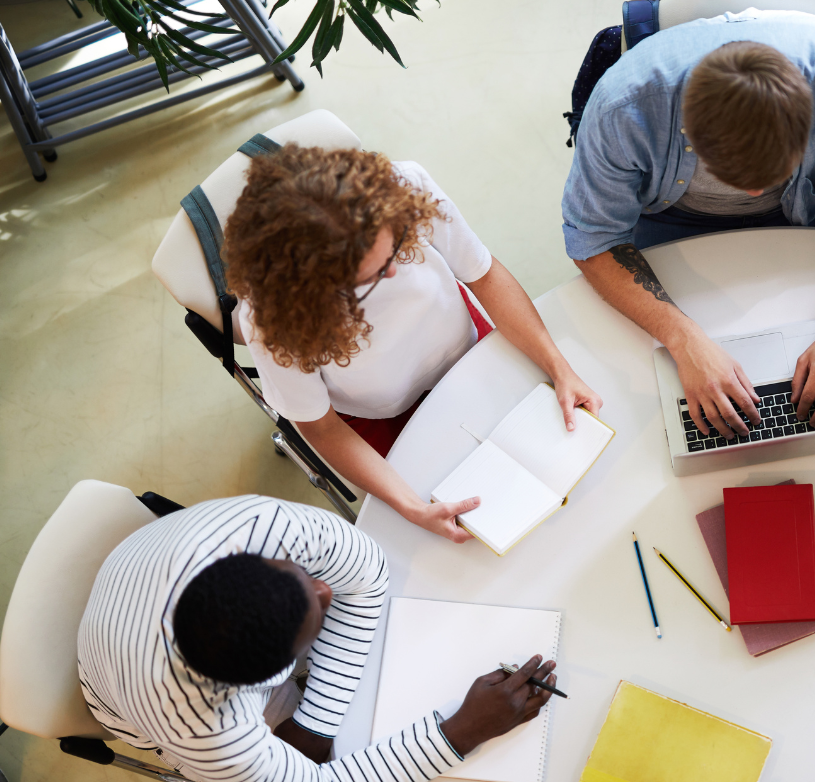 Patiënt-account aanmakenAntwoorden & toelichting
4) Dit is afhankelijk van de situatie: 
Als de patiënt al bekend blijkt in VIPLive, en je hebt de benodigde rechten vanuit de huisartsenpraktijk, dan word je direct naar de juiste patiëntenkaart geleid.
Als de patiënt al bekend blijkt in VIPLive, maar je hebt (nog) niet de benodigde rechten vanuit de huisartsenpraktijk, dan word je direct naar de juiste patiëntenkaart geleid. De informatie op deze patiëntenkaart is dan echter minimaal. Wel kan je een gesprek starten.
Als de patiënt nog niet bekend is in VIPLive, dan wordt de patiënt aangemaakt. De informatie op de patiëntenkaart is dan minimaal en je kan een gesprek starten.

5) Volg de instructie “Handmatig patiënt aanmaken”.

6) Zodra een patiënt is aangemaakt in VIPLive heeft hij/zij nog niet direct toegang tot dit account. Hiervoor moet hij/zij uitgenodigd worden voor VIPLive.

Volg hiervoor de instructie “Patiënt uitnodigen voor Spreekuur.nl”.
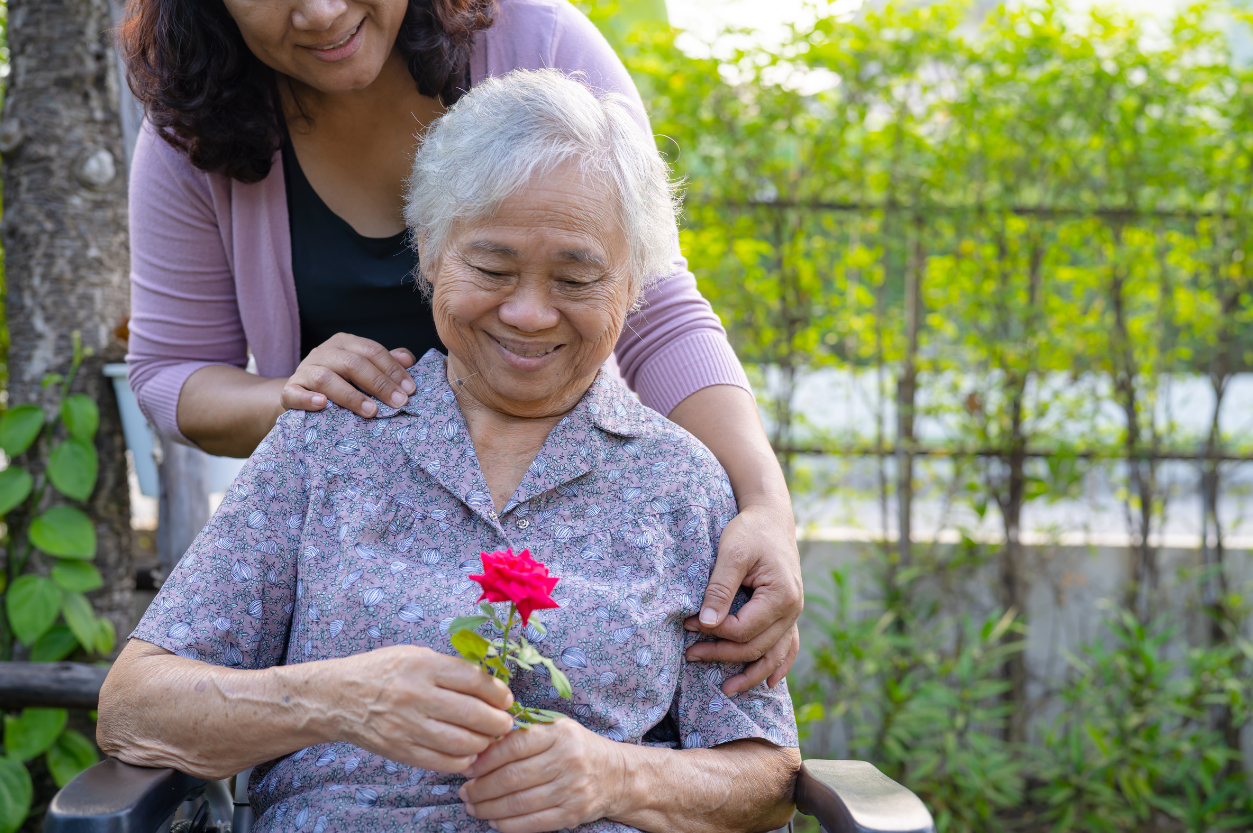 Berichten sturen in VIPLive
[Speaker Notes: Deel A - Nieuw gesprek met de patiënt/mantelzorger
Deel B - Lopend gesprek waar een nieuwe professional (casemanager) aan moet worden toegevoegd]
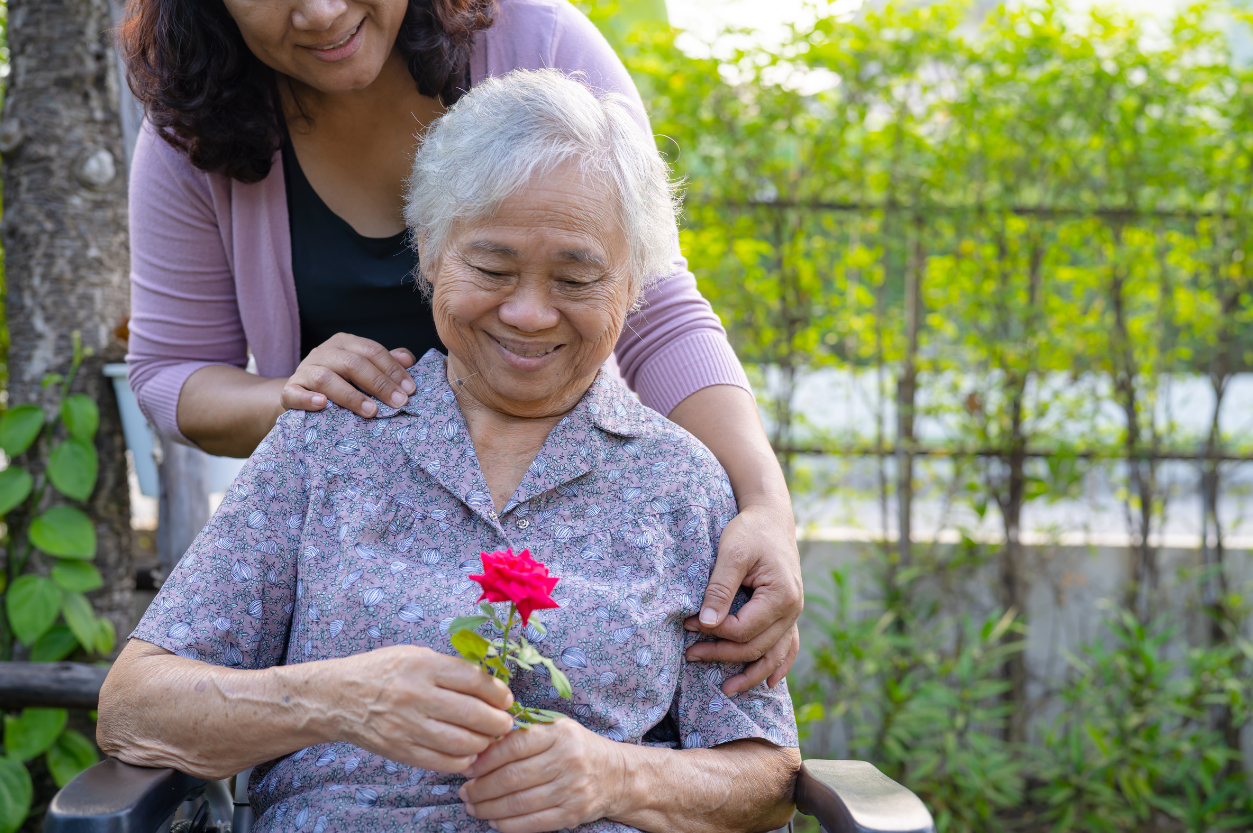 A
BerichtenSituatieschets deel A
Mevrouw Jansen, 84 jaar, woont zelfstandig met ondersteuning van haar dochter in een aanleunwoning. Ze heeft de diagnose Alzheimer en ontvangt zorg via de wijkverpleging. Tot voor kort was ze redelijk stabiel: ze at goed, herkende haar vertrouwde omgeving en liep met een rollator kleine afstanden in huis.

Ouderenverpleegkundige Sanne, verbonden aan de wijkverpleging, merkt de laatste weken een duidelijke achteruitgang. Mevrouw Jansen raakt vaker gedesoriënteerd en laat eten staan. Daarnaast is haar mobiliteit verminderd; ze is één keer gevallen en lijkt onzekerder bij het lopen.

Sanne wil haar bevindingen bespreken binnen het netwerk en ze is ook benieuwd wat de observaties van de andere betrokken professionals (huisarts, wijkverpleegkundige, fysiotherapeut en dagbesteding) en de familie van mevrouw Jansen zijn, zodat ze gezamenlijk kunnen bepalen wat er nodig is. Ze gebruikt hiervoor VIPLive.
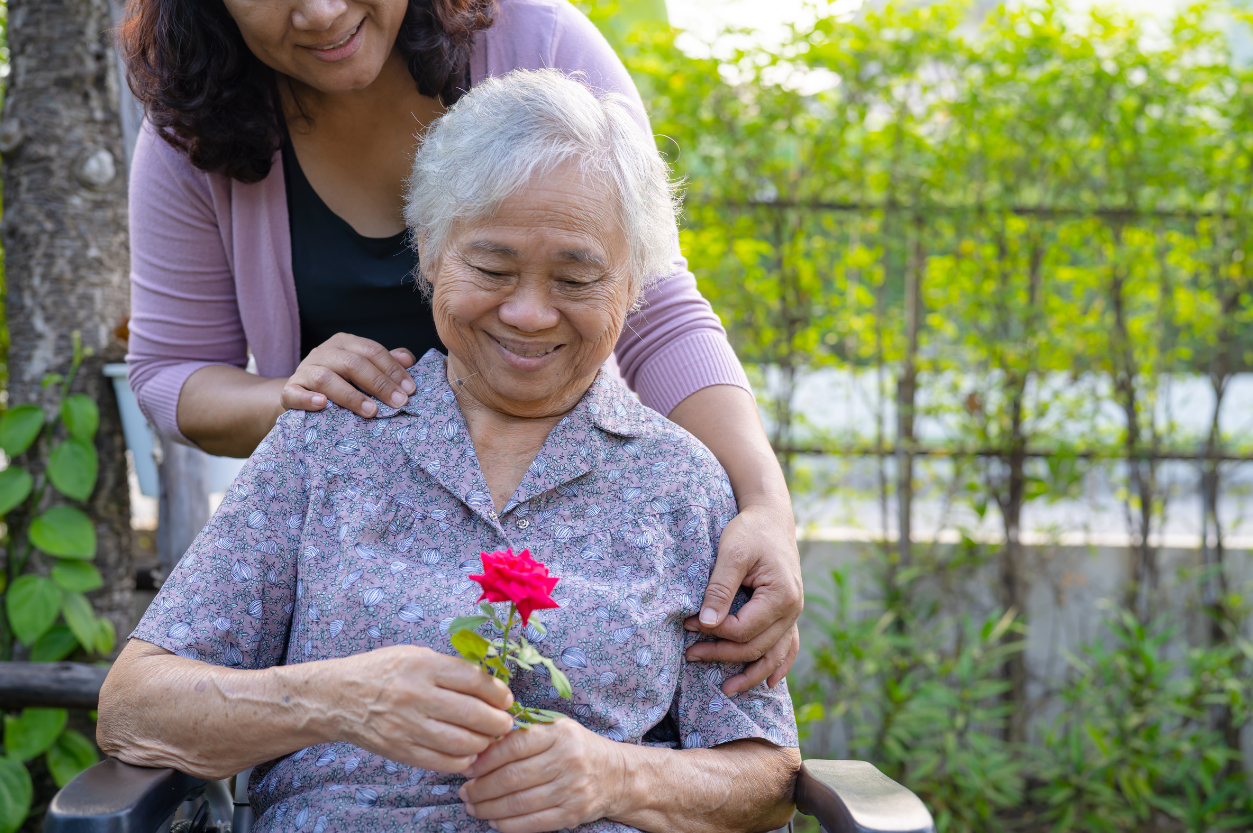 A
BerichtenOpdracht
Via welke twee mogelijke routes kan je een nieuwe gesprek starten in VIPLive?

Hoe kies jij welke professionals uit het netwerk je wil laten deelnemen aan dit gesprek?

Stel dat jij niet Sanne (ouderenverpleegkundige), bent, maar Pieter (Fysiotherapeut) en je signaleert achteruitgang bij mevrouw Jansen. Kan jij dan ook een gesprek hierover starten met het netwerk?

Je wil een relevante foto in het gesprek meesturen om jouw observaties te ondersteunen. Hoe doe je dat?
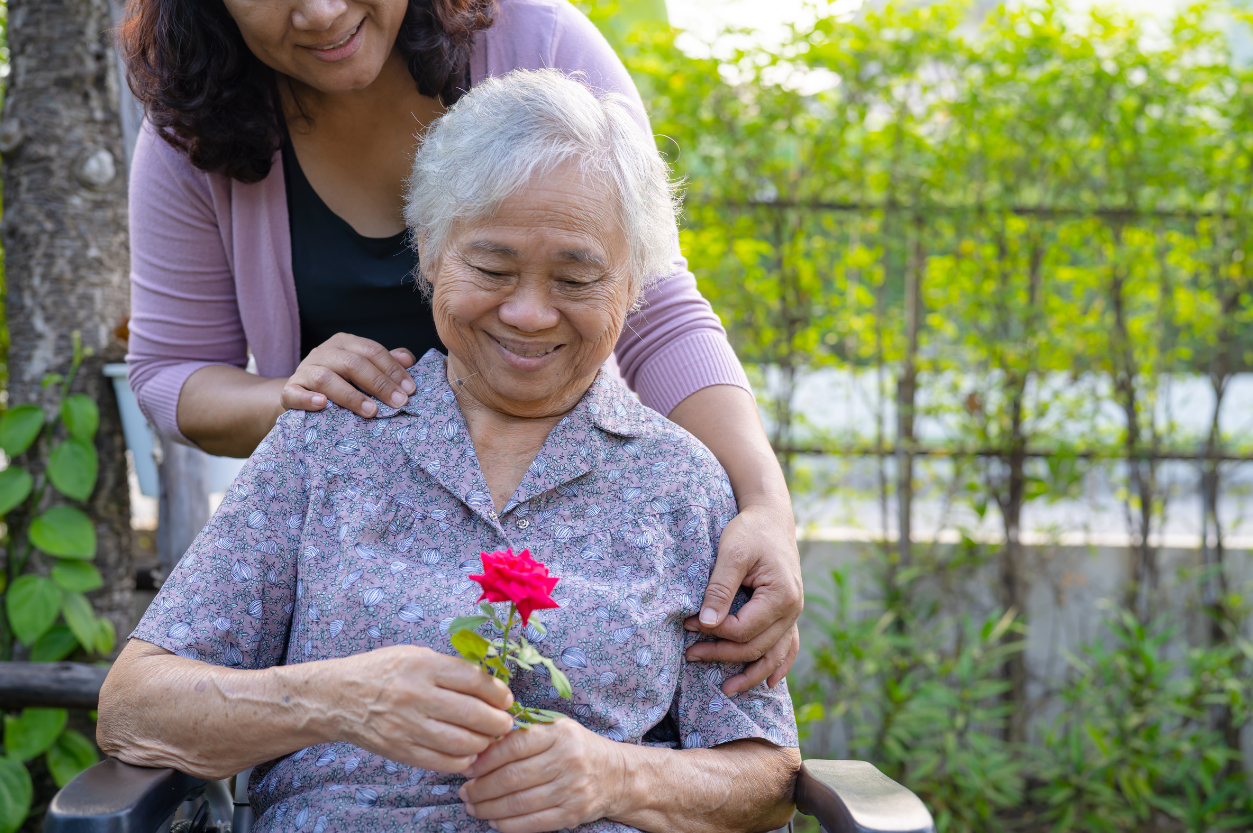 A
BerichtenAntwoorden & toelichting
1) Er zijn twee manieren om een gesprek te starten met de patiënt. De eerste manier is via de patiëntenkaart. Ga naar de patiëntenkaart (of: patiëntoverzicht) door de patiënt op te zoeken in de zoekbalk. Volg verder de instructie “Start een gesprek vanuit de patiëntenkaart”.
De tweede manier is direct via de berichten inbox. Volg de instructie “Gesprek starten met zorgverleners” en kies bij stap 3 voor “verder met patiënt”. 
Of bekijk de kennisvideo “Gesprek starten over patiënten”.

2) Zodra je een gesprek met de patiënt hebt gestart, krijg je automatisch de vraag om gespreksdeelnemers toe te voegen. Hier kies je de zorgprofessionals binnen het netwerk van de patiënt die je wil laten deelnemen aan dit gesprek. Volg de instructie “Voeg gespreksdeelnemers toe”.

3) Ja, iedere professional binnen het netwerk van de patiënt kan een gesprek starten. Wat niet voor iedere zorgverlener mogelijk is, is om een nieuw netwerk te initiëren. Dit kan alleen door de huisartsenpraktijk en wijkverpleging.
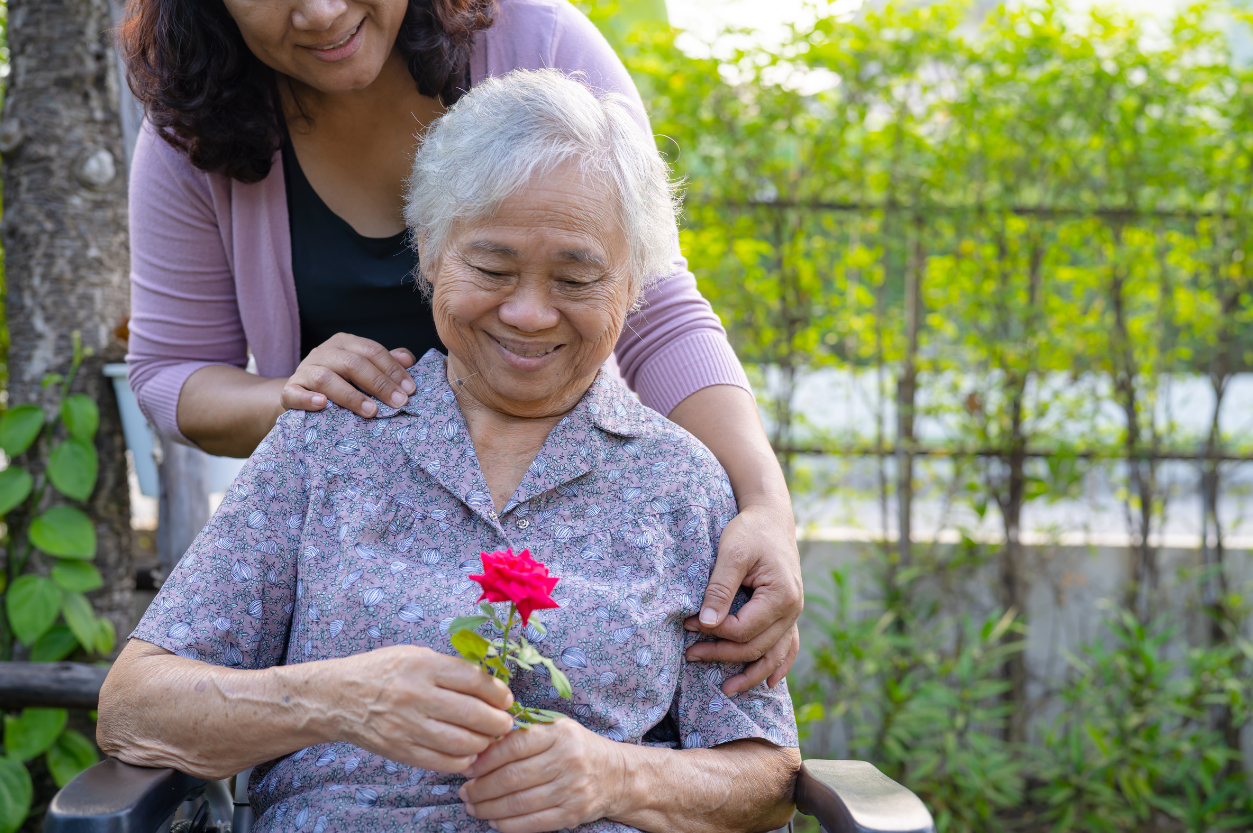 A
BerichtenAntwoorden & toelichting
4) Het is mogelijk om bijlagen, zoals foto’s, mee te sturen met berichten. Volg de instructie “Versturen van een bijlage”.
Benieuwd welke andere mogelijkheden er binnen het voeren van gesprekken zijn (zoals een beeldbel-gesprek starten of gesprekken verwijderen en archiveren)? Volg dan de hele instructie “Mogelijkheden binnen een gesprek”.
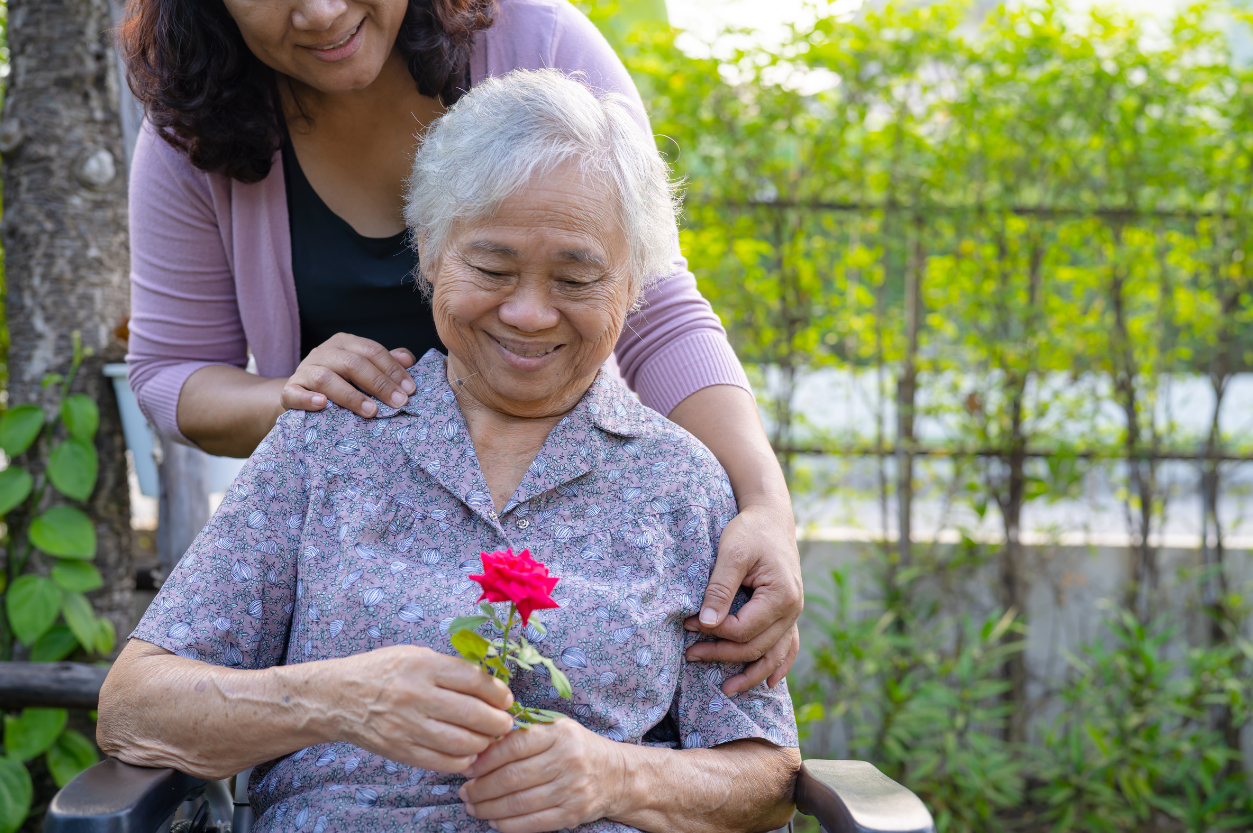 B
BerichtenSituatieschets deel B
Het netwerk rondom mevrouw Jansen herkent de observaties van Sanne. Samen met de huisarts besluiten zij om aanvullend onderzoek te doen naar mogelijke oorzaken, zoals een delier of infectie, en medicatiegebruik te evalueren.

Ook besluiten ze de casemanager dementie in te schakelen om het traject met de familie opnieuw te bekijken, waaronder de mogelijkheid van opname in een beschermde woonvorm.

Verder besluiten ze om tijdens een multidisciplinair overleg met de huisarts, wijkverpleging, casemanager en fysiotherapeut een plan op te stellen om mevrouw Jansen thuis te ondersteunen zolang dat nog verantwoord is.
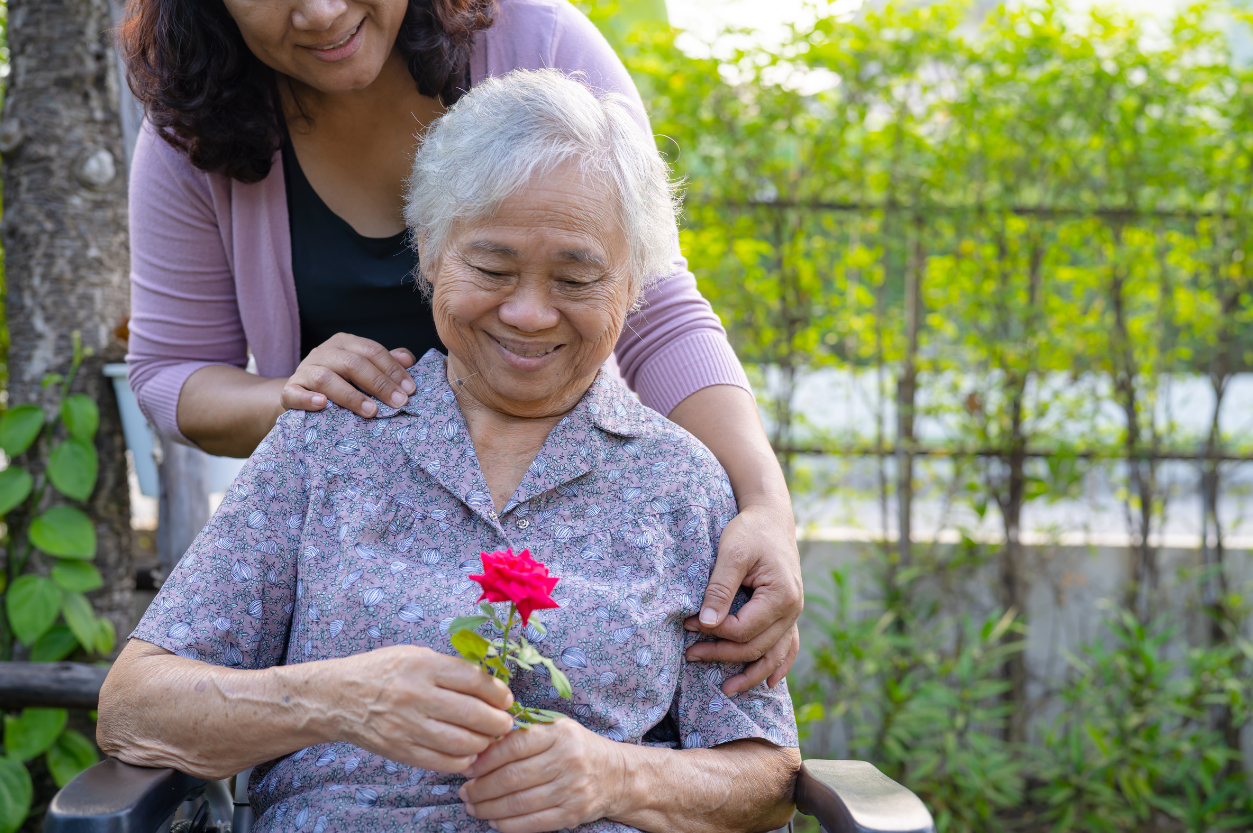 B
BerichtenOpdracht
Kijk bij de beschikbare vragenlijsten. Is er een relevante vragenlijst die je in dit geval zou inzetten? Zo ja, hoe zou je het versturen van die vragenlijst dan aanpakken via VIPLive?

Ga na of de casemanager dementie al deelneemt aan het gesprek.

Hoe voeg je de casemanager dementie toe aan het lopende gesprek?

Moet je de informatie die eerder is gedeeld in het gesprek nogmaals delen met de casemanager dementie of heeft hij/zij inzage in de gespreksgeschiedenis?

Welke stappen neem je om een MDO in te plannen met huisarts, wijkverpleging, casemanager en fysiotherapeut?
[Speaker Notes: Lopend gesprek waar een nieuwe professional aan moet worden toegevoegd]
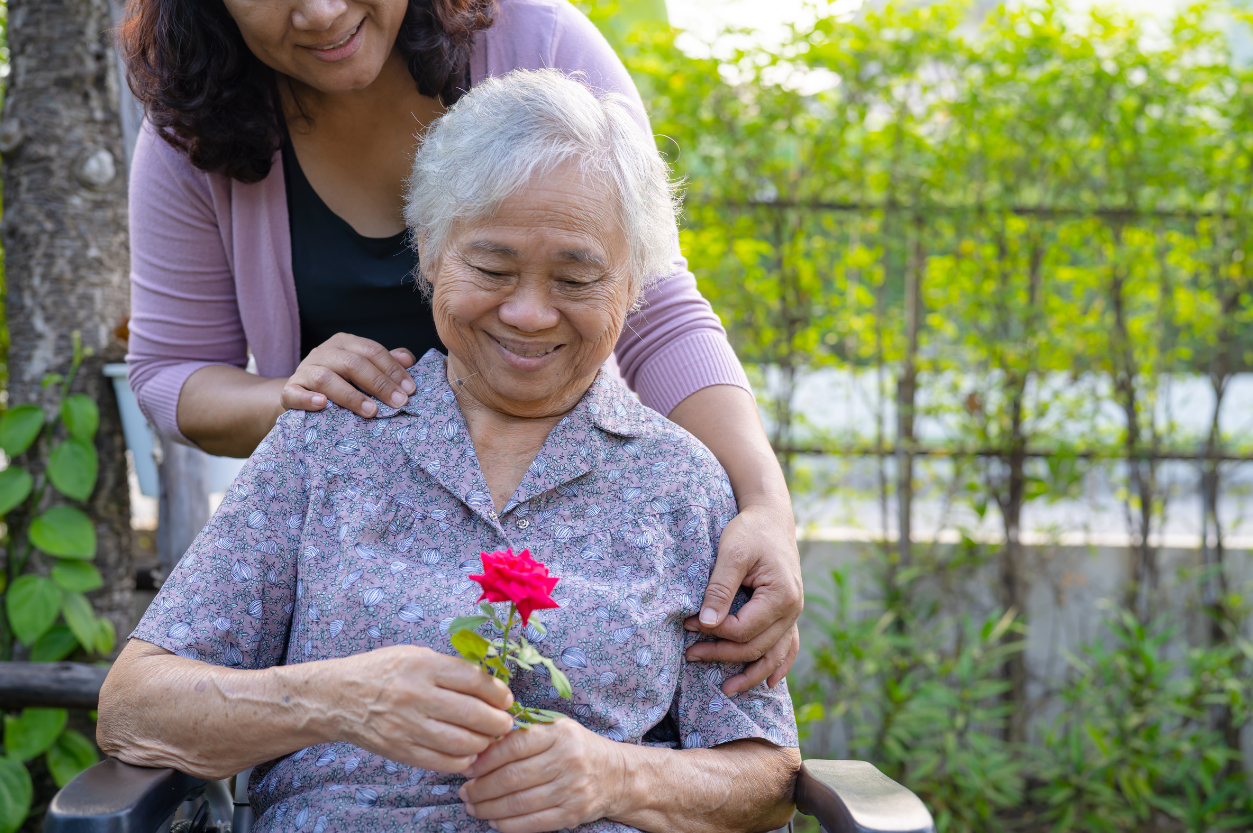 B
BerichtenAntwoorden & toelichting
1) Hier vind je het volledige overzicht van beschikbare vragenlijsten. Om een vragenlijst naar de patiënt te versturen, volg je de instructie “Vragenlijsten versturen naar patiënt”. Om de reacties van de patiënt op de vragenlijst te kunnen inzien, volg je de instructie “Uitgezette vragenlijsten volgen via werklijst”. 

2) Vanuit het gesprek is het mogelijk om de gesprekkendeelnemers in te zien en te beheren. Klik op het poppetje met het tellertje om te zien wie er al deelneemt aan het gesprek. 


Hier zie je dat de casemanager nog niet deelneemt, omdat de casemanager tot op heden nog geen onderdeel van het netwerk van deze patiënt was.

2) De casemanager is nog geen onderdeel van het netwerk van deze patiënt. Je moet hem/haar dus toevoegen aan het netwerk. Dit kan op twee manieren. Je kan dit direct in het gesprek doen op dezelfde plek waar je net hebt bekeken wie er al aan het gesprek deelneemt. Je klikt dan op 'Deelnemers toevoegen’. Volg de instructie “Deelnemers beheren”. 

Een andere mogelijkheid is om de casemanager toe te voegen vanuit de patiëntenkaart. Volg hiervoor de instructie “Toevoegen aan zorgnetwerk”.
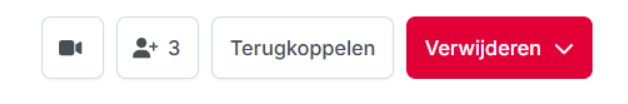 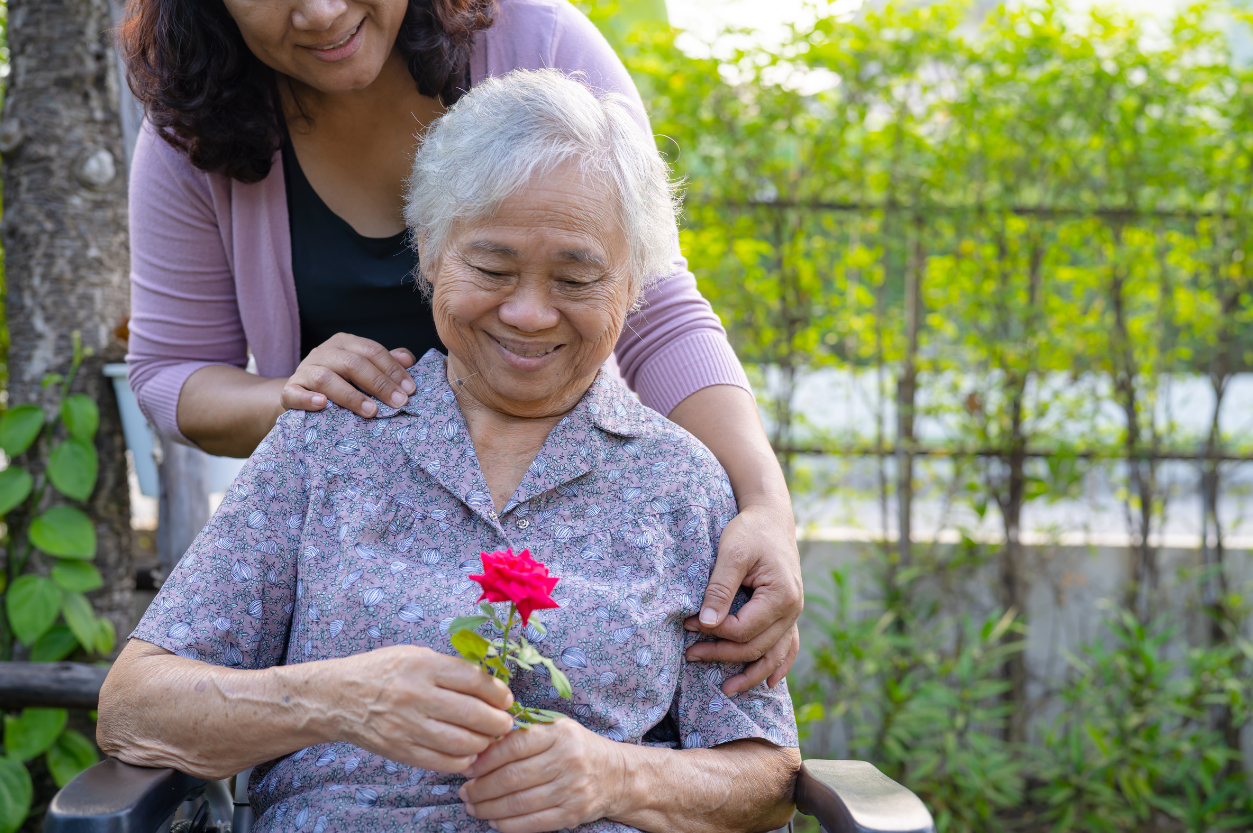 B
BerichtenAntwoorden & toelichting
3) Het is niet nodig om de gespreksgeschiedenis nogmaals te delen met nieuw toegevoegde deelnemers. Nieuw toegevoegde deelnemers kunnen de hele gespreksgeschiedenis van voordat zij deelnamen inzien.

4) Om een MDO in VIPLive te organiseren moeten eerst voorbereidende stappen worden genomen, daarna nodig je zorgverleners uit voor het MDO. Volg hiervoor de instructie “MDO organiseren in VIPLive”.

Wanneer er gekozen wordt om notulen te maken tijdens een MDO, kunnen deze notulen veilig worden gedeeld via het groepsgesprek. Dit kan door middel van de bijlage knop in het gesprek.
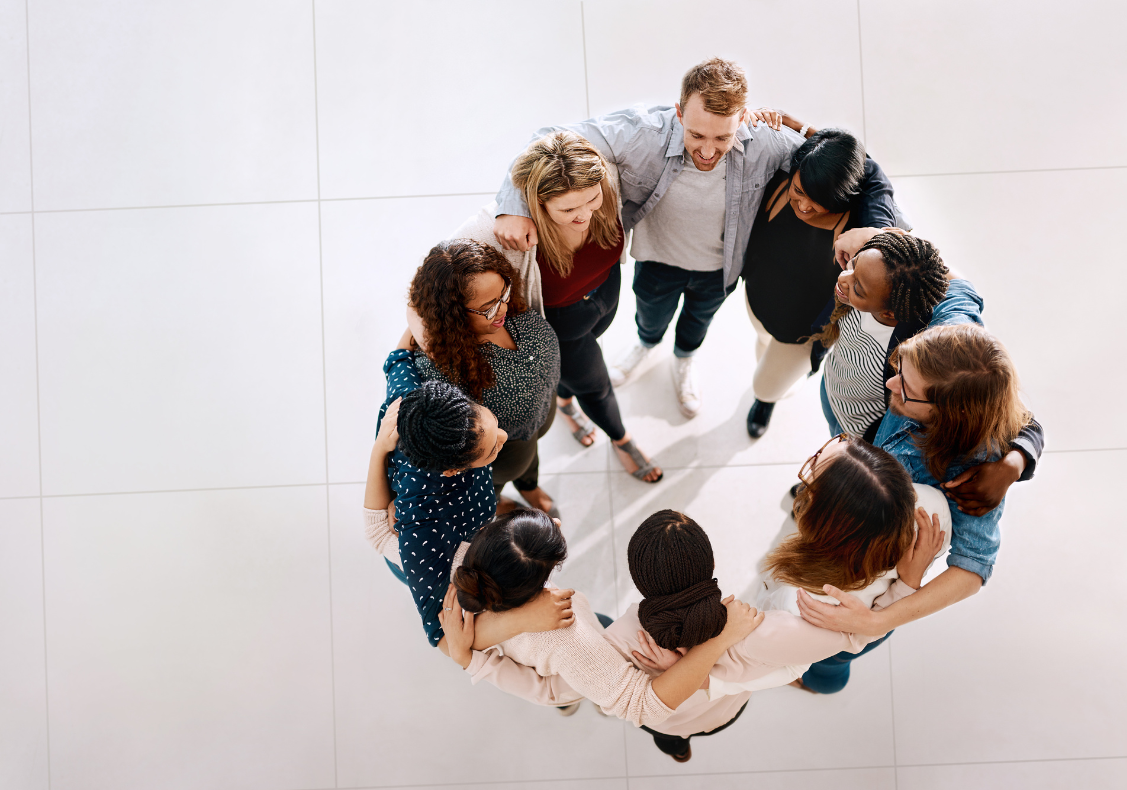 Gezamenljke inbox
[Speaker Notes: Gezamenlijke inbox gebruiken]
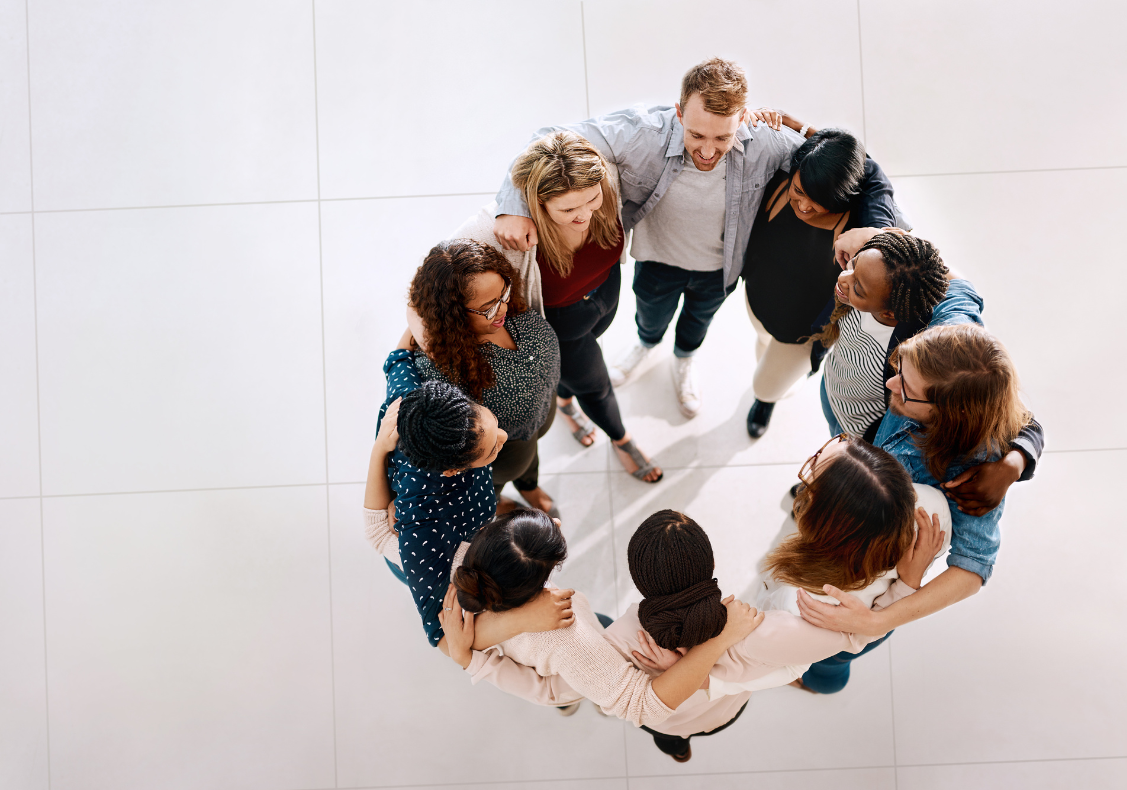 Toepassing 4Casusomschrijving
Binnen jouw organisatie werk jij in een team van collega’s van dezelfde functie samen. Dit is ook handig op het moment van langere afwezigheid van collega’s, omdat je elkaars werk dan tijdelijk kan waarnemen. Het is vakantieperiode en jij en je collega’s hebben jullie vakanties op elkaar afgestemd zodat er altijd iemand aanwezig is om vragen vanuit het netwerk van de verschillende patiënten te kunnen beantwoorden en acties uit te kunnen zetten. 

Jullie agenda’s zijn dus op elkaar afgestemd en in jullie profiel hebben jullie je afwezigheid ingevoerd, zodat het netwerk op de hoogte is van jullie aan- en afwezigheid. Jullie willen voorkomen dat je toch berichten misloopt wanneer alleen een afwezige collega in gesprekken wordt meegenomen. Jullie besluiten met een gezamenlijke inbox te gaan werken.

De gezamenlijke inbox in VIPLive is bedoeld voor het voeren van gesprekken, waarbij meerdere mensen in een (zelf bepaalde) groep dezelfde berichten krijgen, in plaats van dat individuele ontvangers geselecteerd moeten worden.
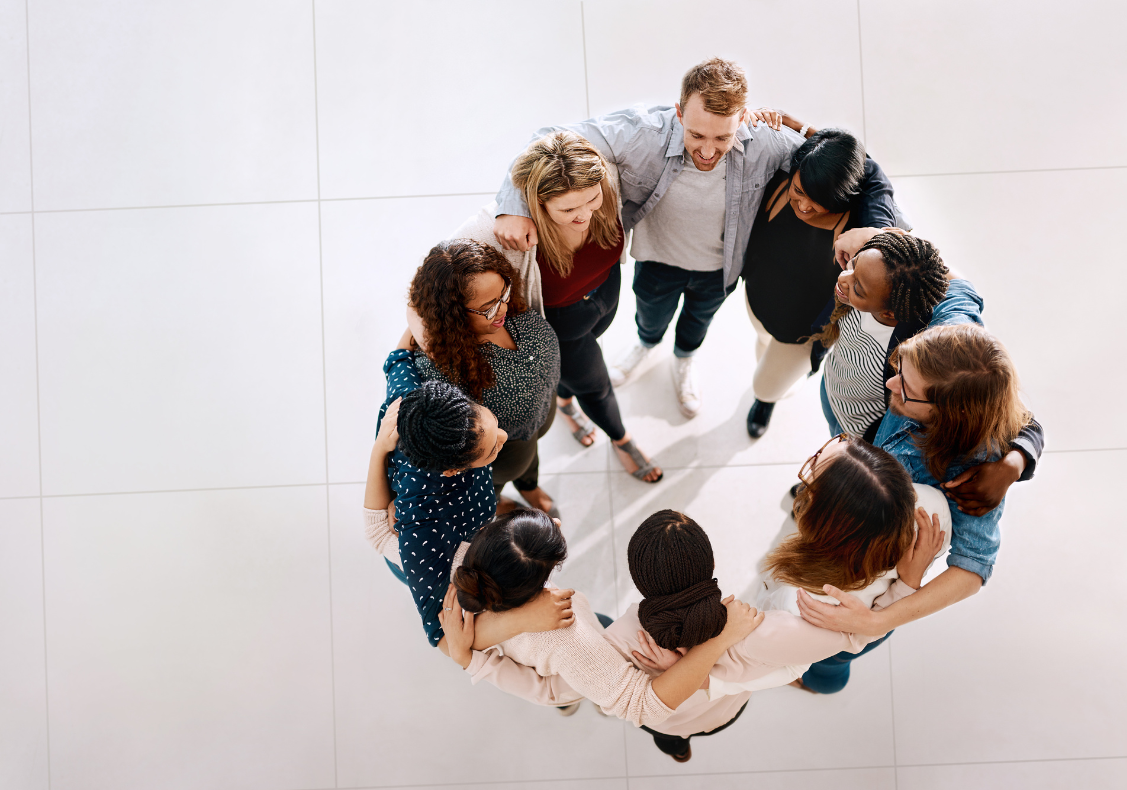 Toepassing 4Opdrachten
In deze casus wordt een gezamenlijke mailbox aangemaakt in VIPLive vanwege vakantie. In welke situaties kan de gezamenlijke mailbox nog meer handig zijn? 

Stel bij de notificaties in dat je een mail wil ontvangen wanneer er een bericht in de gezamenlijke inbox binnenkomt.

Stel afspraken op over: 
Wie beheert binnen jouw organisatie de gezamenlijke inbox?
In welke gevallen wil je dat netwerkpartners naar de gezamenlijke inbox berichten sturen en wanneer wil je dat zij individuele zorgverleners berichten?
Hoe ga je de netwerkpartners op de hoogte stellen van deze afspraken?

Start een gesprek vanuit de gezamenlijke inbox.
[Speaker Notes: Lopend gesprek waar een nieuwe professional aan moet worden toegevoegd]
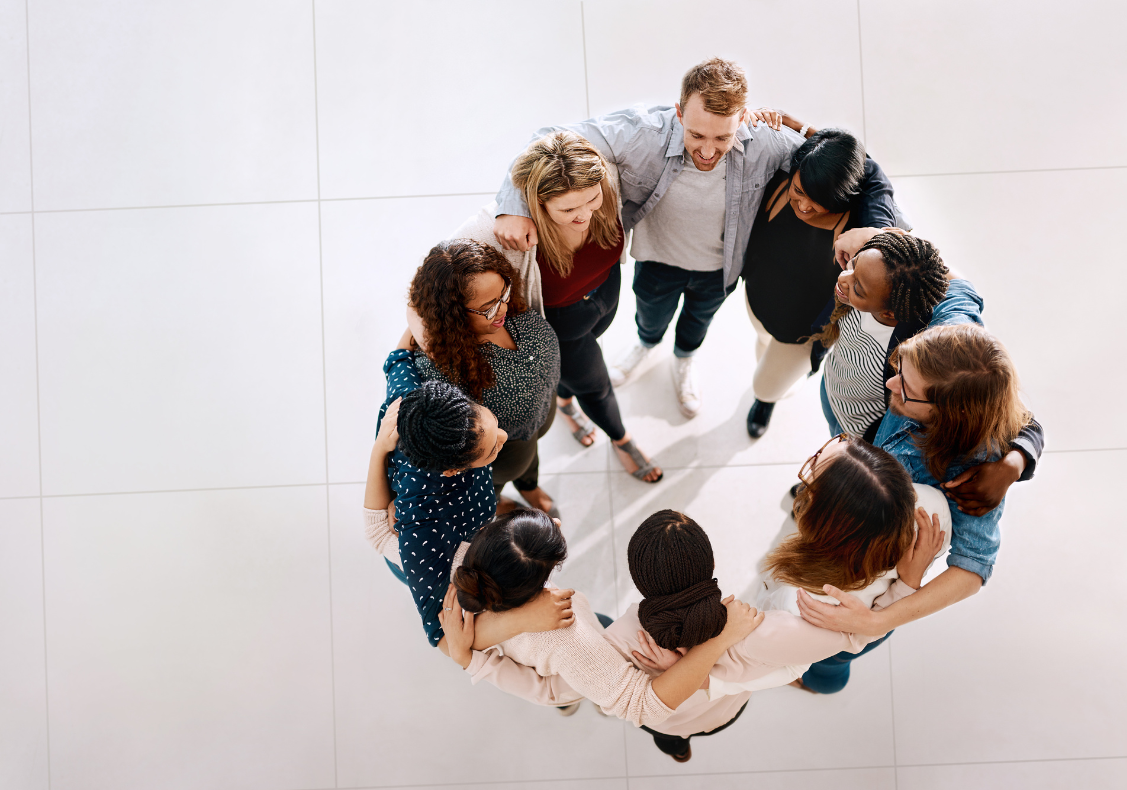 Toepassing 4Antwoorden & Toelichting
1) Een gezamenlijke mailbox kan handig zijn in een of meer van de volgende gevallen: ​
wanneer het niet duidelijk is wie je van de ontvangende partij nodig hebt​
Wanneer je vanwege langere afwezigheid of ziekte te allen tijde wil dat een bericht wordt opgepakt. ​
Je een afspraak hebt gemaakt met de ontvangende partij dat alle berichten hiernaar worden gestuurd​.

2) Bekijk hiervoor de kennisvideo “Hoe gebruik ik de gezamenlijke mailbox”.
en volg de instructie “Gezamenlijke inboxen in VIPLive instellen en gebruiken”. Ga bij jezelf na of je weet hoe je een gezamenlijke inbox kunt aanmaken. 
 
3) Standaard ontvangt je geen notificatie emails wanneer je nieuwe berichten ontvangt binnen een gezamenlijke inbox waar je onderdeel van bent. Wanneer je wel een melding wil krijgen van nieuwe berichten is het daarom belangrijk dat je dit zo instelt. Dit doe je via het kopje ‘notificaties’ in de profielinstellingen.

Volg hiervoor de instructie “Notificaties”.
[Speaker Notes: Lopend gesprek waar een nieuwe professional aan moet worden toegevoegd]
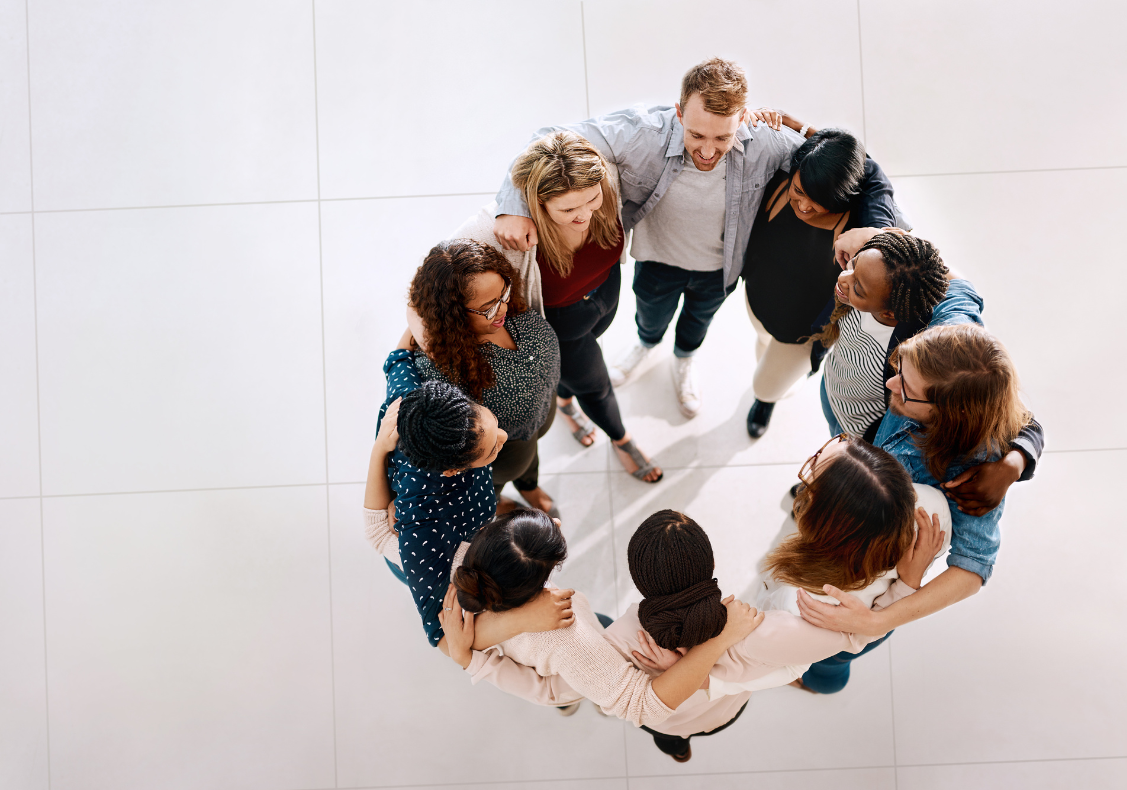 Toepassing 4Antwoorden & Toelichting
4) Welke afspraken je hier precies over wil maken is natuurlijk aan jou en je collega’s. Wat je hierbij ter overweging kan meenemen is: 
Gezamenlijke inbox voor netwerkpartners om hun berichten naar te sturen​
Wie beheert binnen jouw organisatie de gezamenlijke inbox?
Je kan ervoor kiezen dat dit één van de leden van de gezamenlijke inbox is. Op het moment dat die persoon afwezig is, zou daar een ander voor aangewezen moeten worden. Een andere mogelijkheid is dat doktersassistenten de taak krijgen om de gezamenlijke inboxen te beheren en dagelijks te bekijken. Zij geven dan een seintje aan een zorgverlener op het moment dat het bericht voor hen relevant is of sturen berichten (via VIPLive) door naar individuele professionals.
In welke gevallen wil je dat netwerkpartners naar de gezamenlijke inbox berichten sturen en wanneer wil je dat zij individuele zorgverleners berichten?
Werk je bijvoorbeeld altijd via de gezamenlijke inbox of alleen in het geval van vakantie en afwezigheid? Of werk je alleen bij specifieke patiënten met de gezamenlijke inbox?
Hoe ga je de netwerkpartners op de hoogte stellen van deze afspraken?
Zie daarvoor de centrale werkafspraken.
[Speaker Notes: Lopend gesprek waar een nieuwe professional aan moet worden toegevoegd]
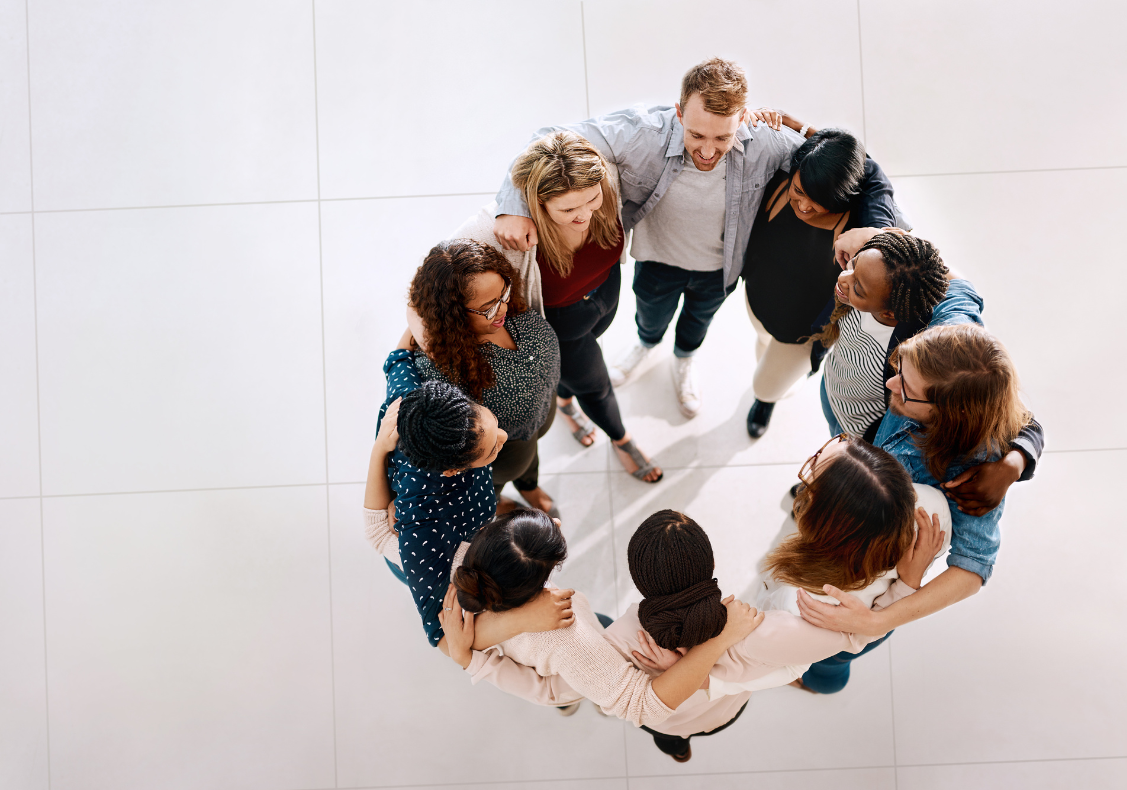 Toepassing 4Antwoorden & Toelichting
5) Je start met een gesprek op dezelfde manier zoals je altijd een gesprek start. Dus of via de patiëntenkaart of direct via de berichten inbox. Wat je daarna doet, zie je in de kennisvideo “Hoe gebruik ik de gezamenlijke mailbox” (vanaf 1 minuut 40).

of volg de instructie “Hoe gebruik ik de gezamenlijke inbox?”.
[Speaker Notes: Lopend gesprek waar een nieuwe professional aan moet worden toegevoegd]
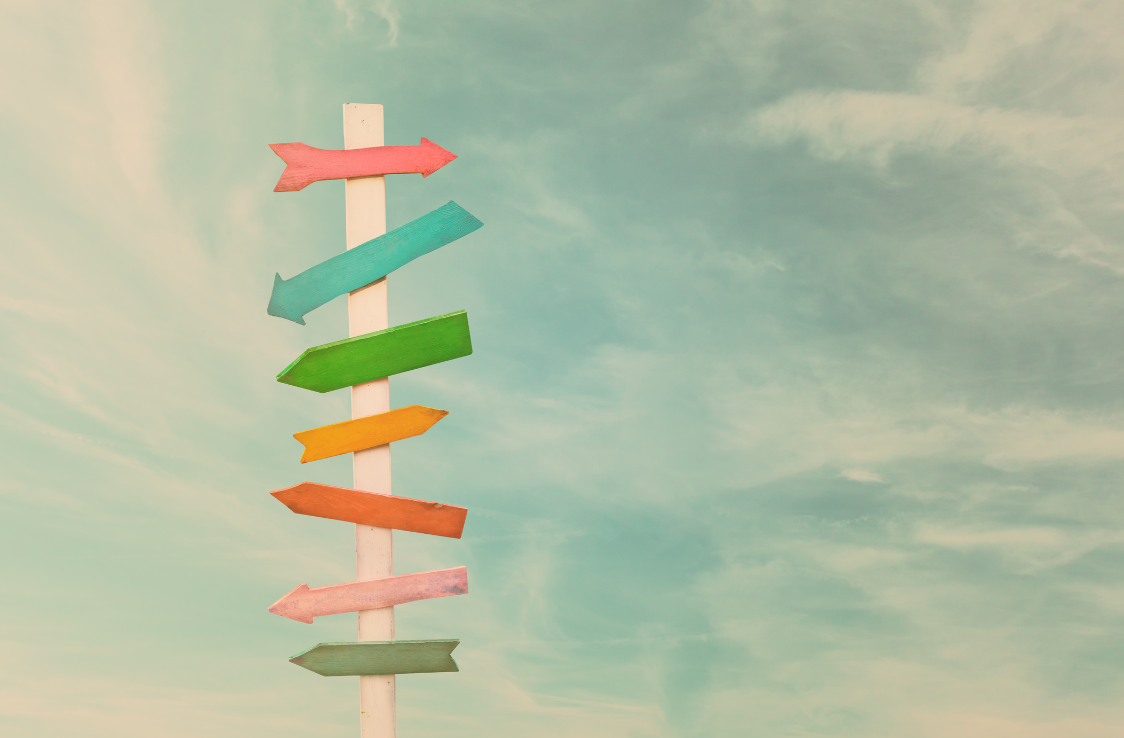 Functionali-teiten inzetten
[Speaker Notes: Beeldbellen]
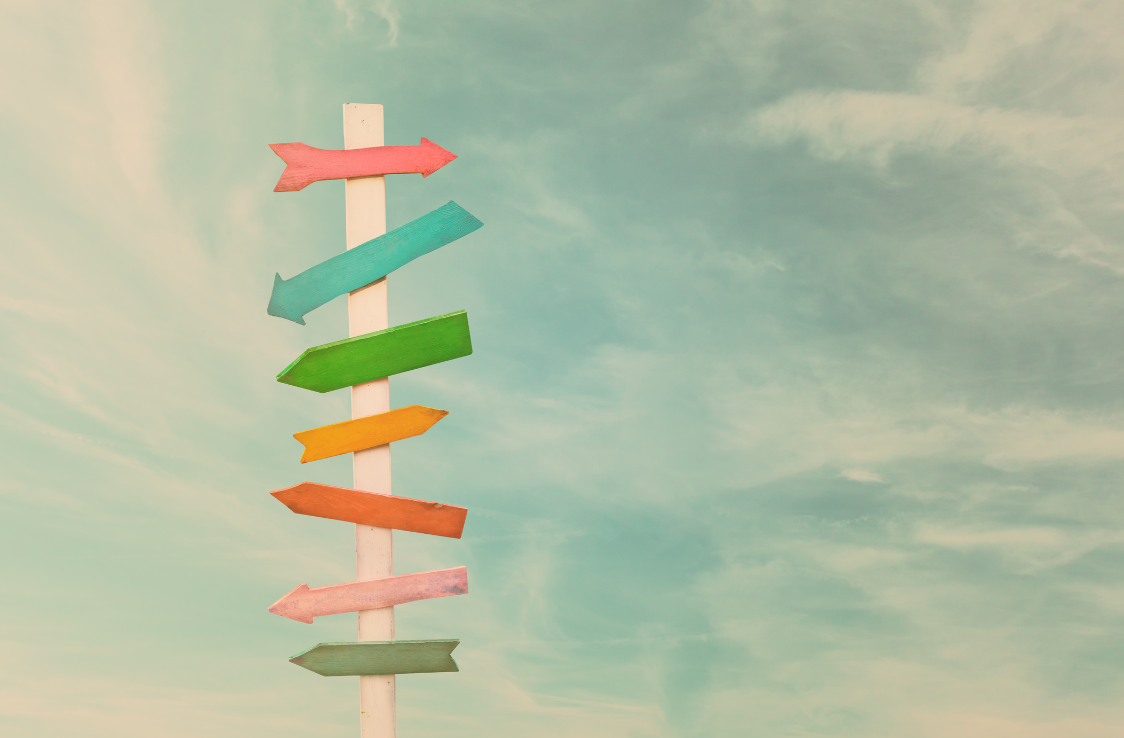 A
Functionaliteiten inzettenSituatieschets deel A
Meneer Van Dongen, 58 jaar, heeft meerdere problemen die zijn dagelijks functioneren beïnvloeden. Hij is onlangs gescheiden, heeft schulden, kampt met diabetes type 2 en heeft sinds kort psychische klachten zoals somberheid en motivatieverlies. De huisarts heeft hem aangemeld bij het Buurtteam voor ondersteuning op meerdere leefgebieden.

Buurtteammedewerker Fatima voert een aantal gesprekken met meneer Van Dongen. Ze merkt dat hij veel afspraken mist en het lastig vindt om overzicht te houden over wie wat doet. Zijn diabetesverpleegkundige en schuldhulpverlener werken afzonderlijk van elkaar, en er is ook contact geweest met een maatschappelijk werker via de gemeente. Meneer Van Dongen voelt zich vaak overvallen door telefoontjes of papieren post en raakt hierdoor nog verder in de war.
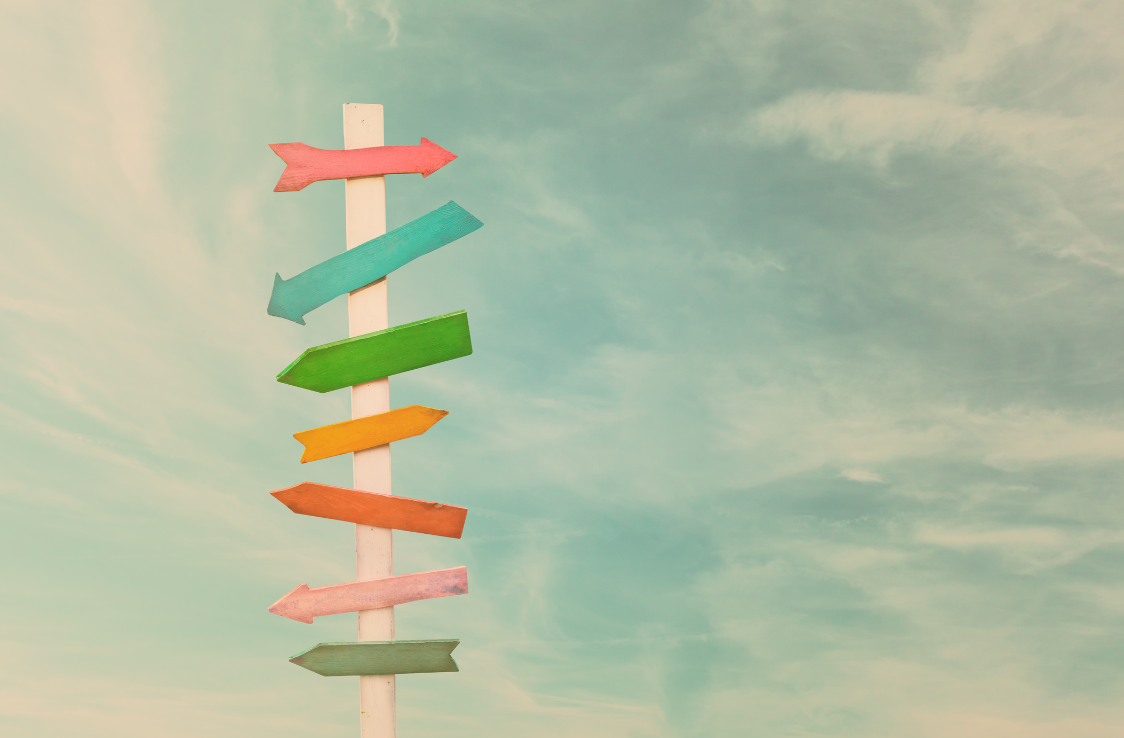 A
Functionaliteiten inzettenOpdrachten
Welke functionaliteiten uit VIPLive zou jij geschikt vinden in deze situatie?
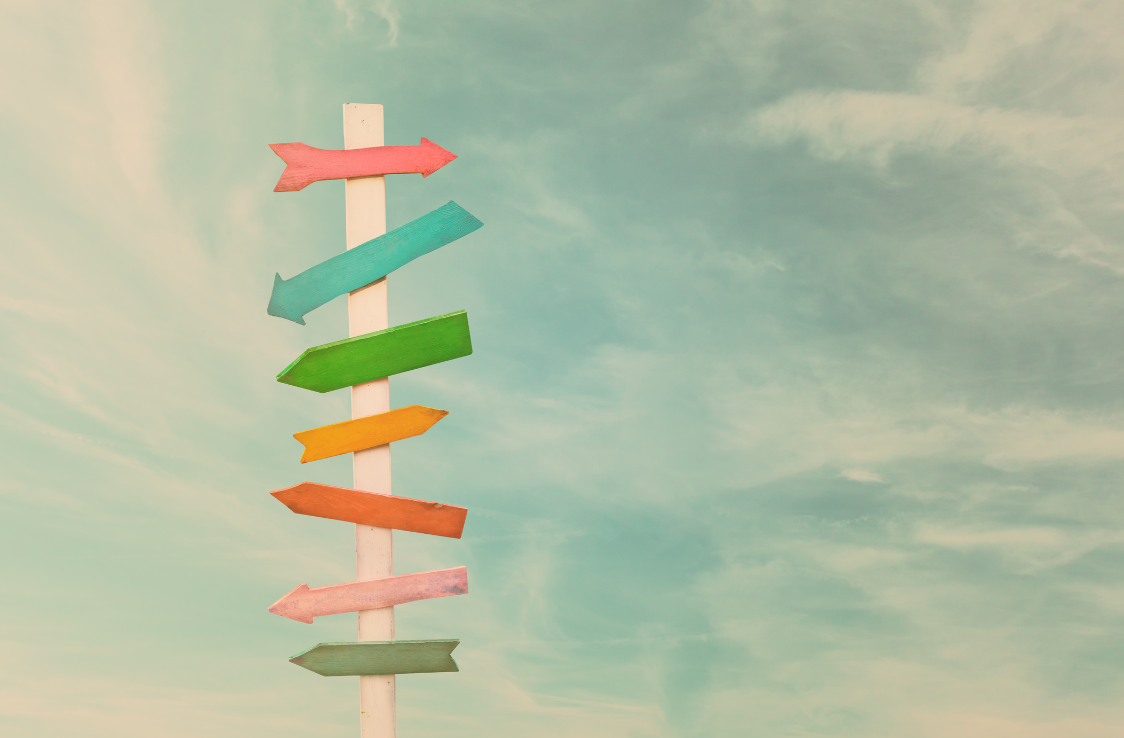 A
Functionaliteiten inzettenAntwoorden & Toelichting
1) De functie “Beeldbellen”. 
Tijdens een beeldbelgesprek ontstaat er duidelijkheid over ieders rol, worden afspraken concreet gemaakt en spreekt iedereen af wat er wanneer gebeurt. Op deze manier kan het zorgnetwerk gezamenlijk met meneer Van Dongen afstemmen, afspraken maken en hem betrekken bij zijn eigen traject – zonder dat hij telkens opnieuw zijn verhaal hoeft te doen of fysiek naar meerdere locaties hoeft te reizen.

En de functie “Thuismetingen”.

Via VIPLive is het mogelijk om een patiënt te vragen een thuismeting in te vullen. Dit kan bijvoorbeeld gedaan worden ter voorbereiding op een consult. Hierdoor hoeft de patiënt voor het uitvoeren van deze metingen niet meer altijd naar de huisartsenpraktijk toe. Het terugkoppelen ervan zorgt ervoor dat de metingen als NHG-bepaling worden opgeslagen in het huisartsinformatiesysteem.
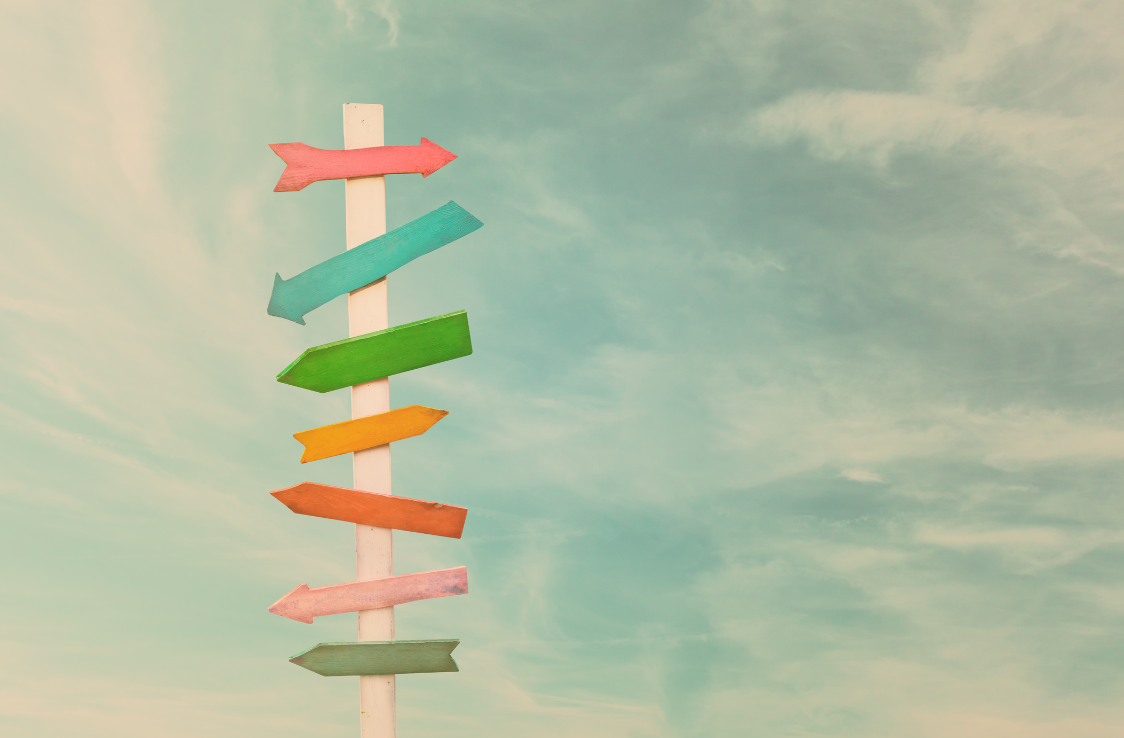 B
Functionaliteiten inzettenSituatieschets deel B
Fatima bespreekt met meneer Van Dongen in een laagdrempelig gesprek de mogelijkheid om een beeldbelmoment te organiseren met de betrokken hulpverleners. Op deze manier kunnen zij gezamenlijk met meneer Van Dongen afstemmen, afspraken maken en hem betrekken bij zijn eigen traject – zonder dat hij telkens opnieuw zijn verhaal hoeft te doen of fysiek naar meerdere locaties hoeft te reizen.

Meneer Van Dongen stemt toe en een beeldbelmoment wordt in gang gezet.
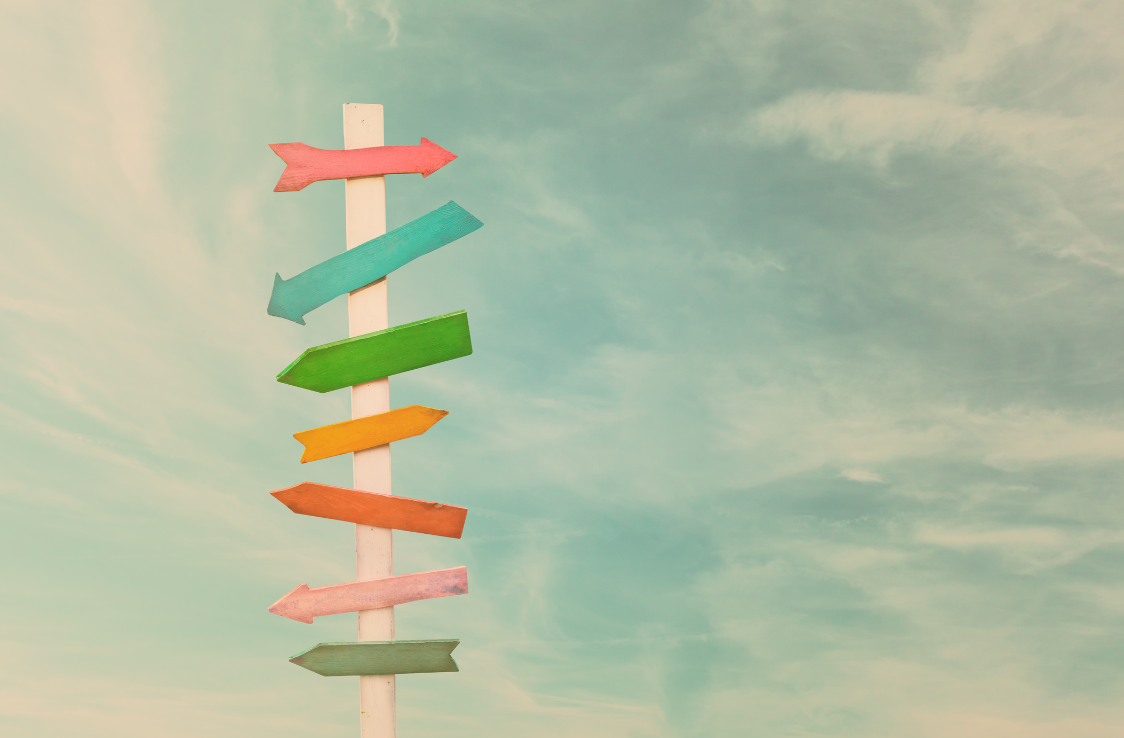 B
Functionaliteiten inzettenOpdrachten
Hoe start je een beeldbelgesprek met het zorgnetwerk?

Welke instructie kan je meneer Van Dongen geven bij het eerste beeldbelgesprek?

Welke thuismeting zou je bij meneer Van Dongen willen doen?

Hoe zet je de thuismeting in?
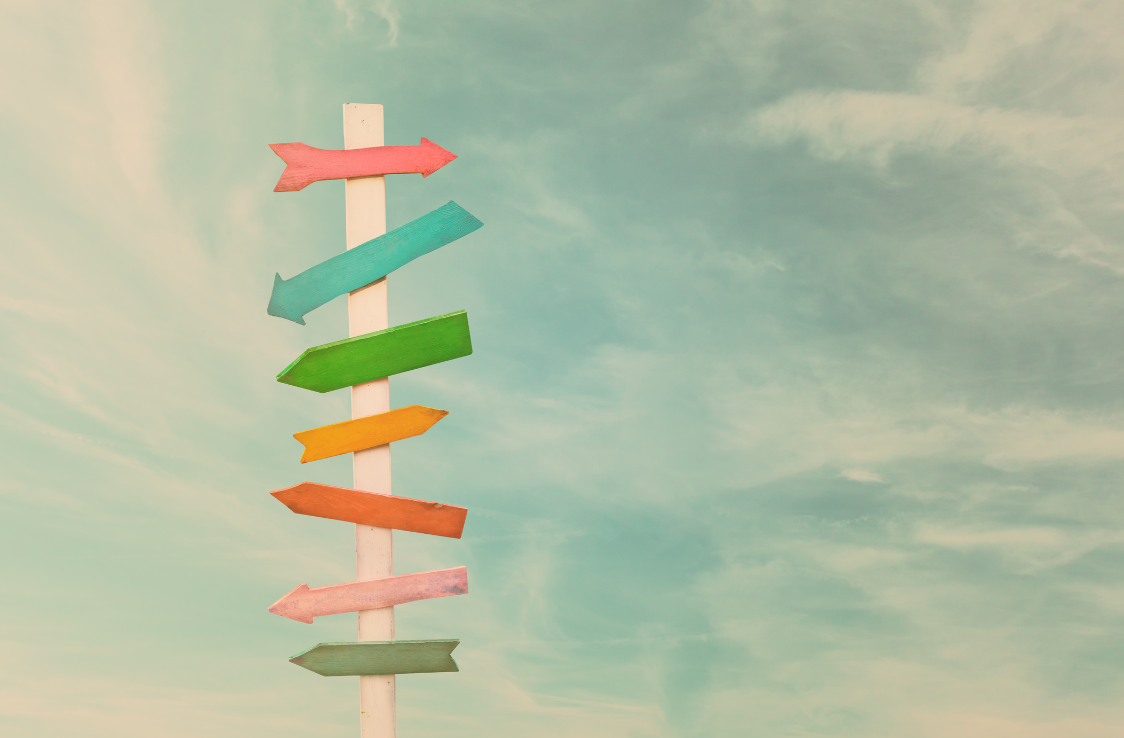 B
Functionaliteiten inzettenAntwoorden & Toelichting
1) Een beeldbelgesprek kan vanuit twee plekken gestart worden: (1) Vanuit een gesprek & (2) vanuit de patiëntenkaart. 

Voor optie 1 volg je de instructie “Beeldbellen vanuit een gesprek”.

Voor optie 2 volg je de instructie “Beeldbellen starten vanaf de patiëntenkaart”.


2) Meneer Van Dongen kan in de kennisvideo “Beeldbelgesprek” zien hoe beeldbellen in zijn werk zal gaan.

3) Bijvoorbeeld de glucose dagcurve

4) Eerst zorg je ervoor dat de patiënt is uitgenodigd voor het doen van thuismetingen via VIPLive. Hiervoor volg je deze instructie.
Om de ingevulde thuismetingen vervolgens te kunnen inzien en terugkoppelen, volg je deze instructie.